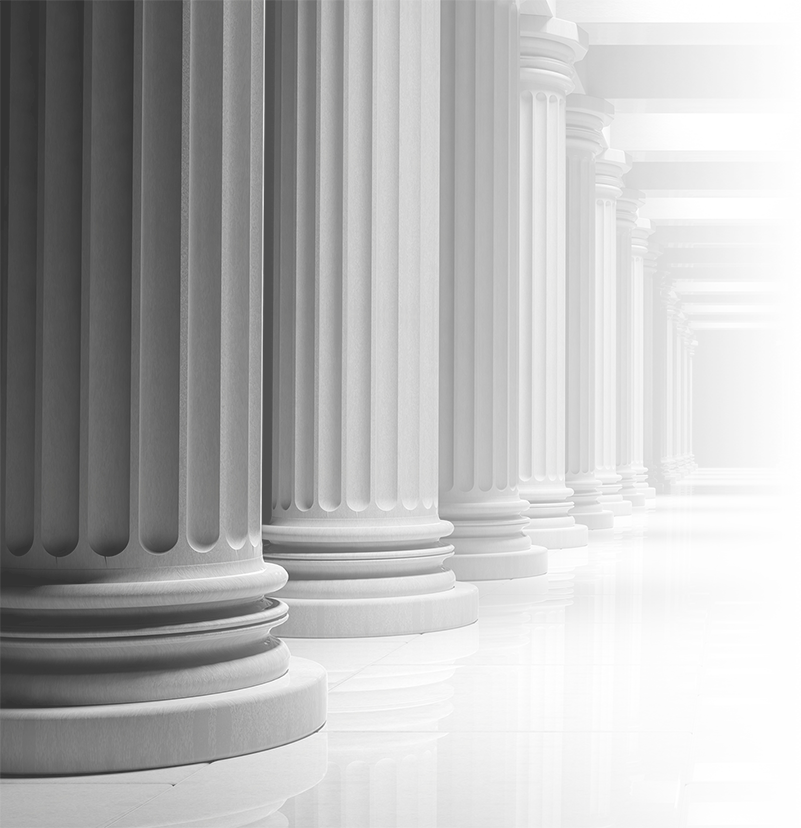 CLIENT LOGO HERE
YOUR NAME HERE
YOUR CREDENTIALS HERE
PRESENTATION DATE HERE
#1 question 
everyone is asking 
about you…..
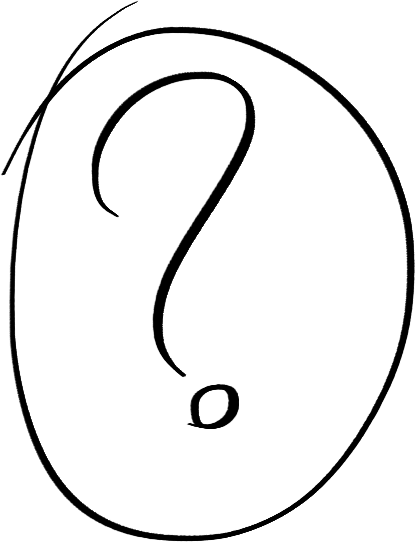 “
Everything of value is built on trust.
[Trust Fall]
[Speaker Notes: Opener—trust fall. Vid Length :37]
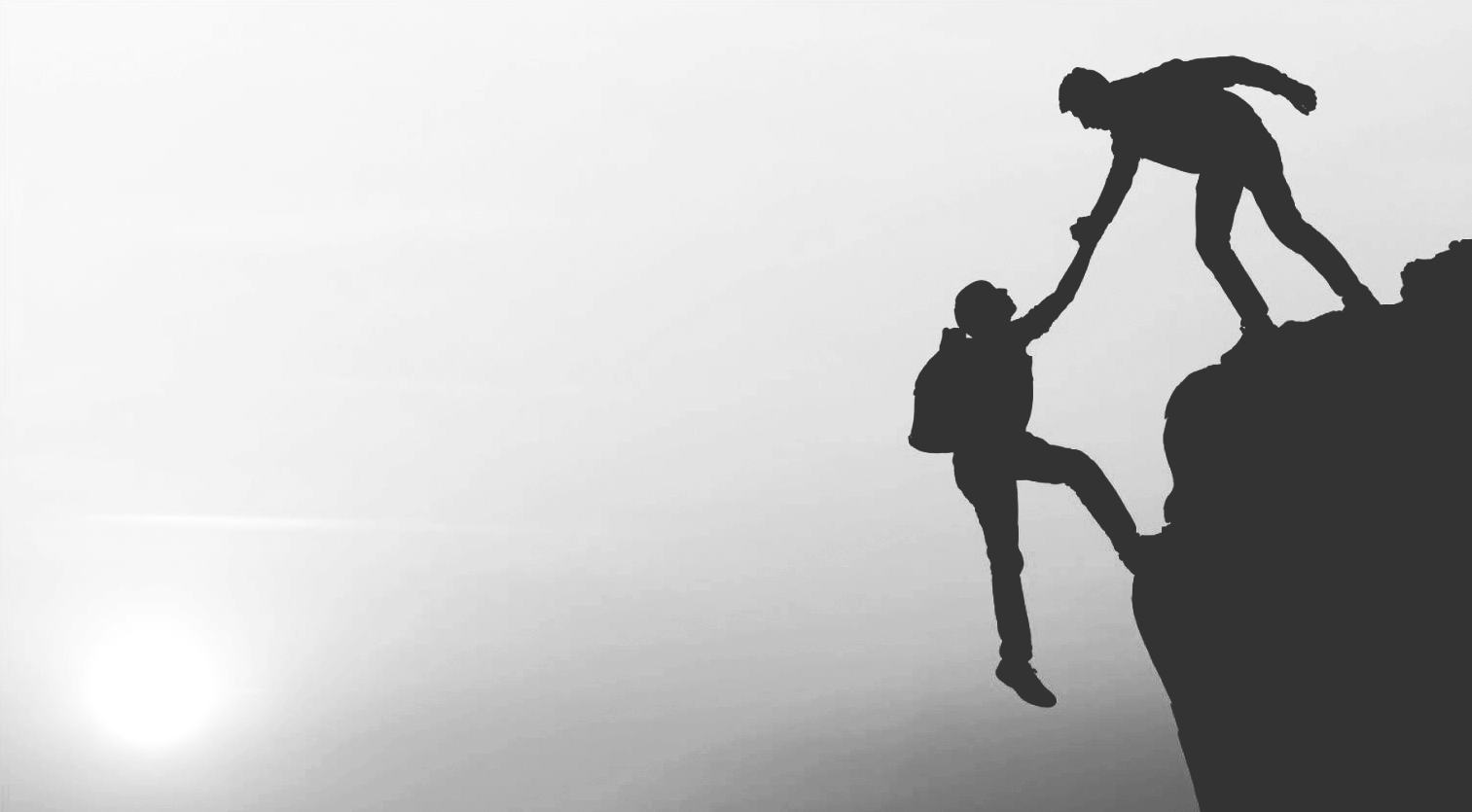 Trust is…
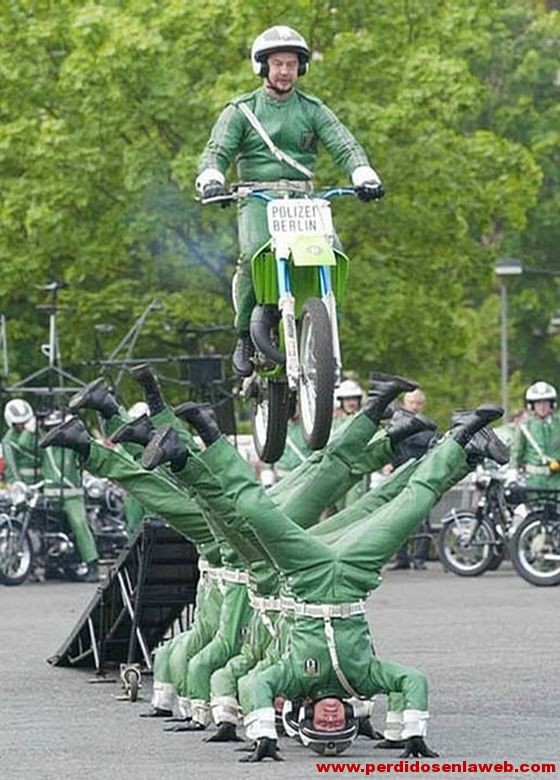 Trust is…
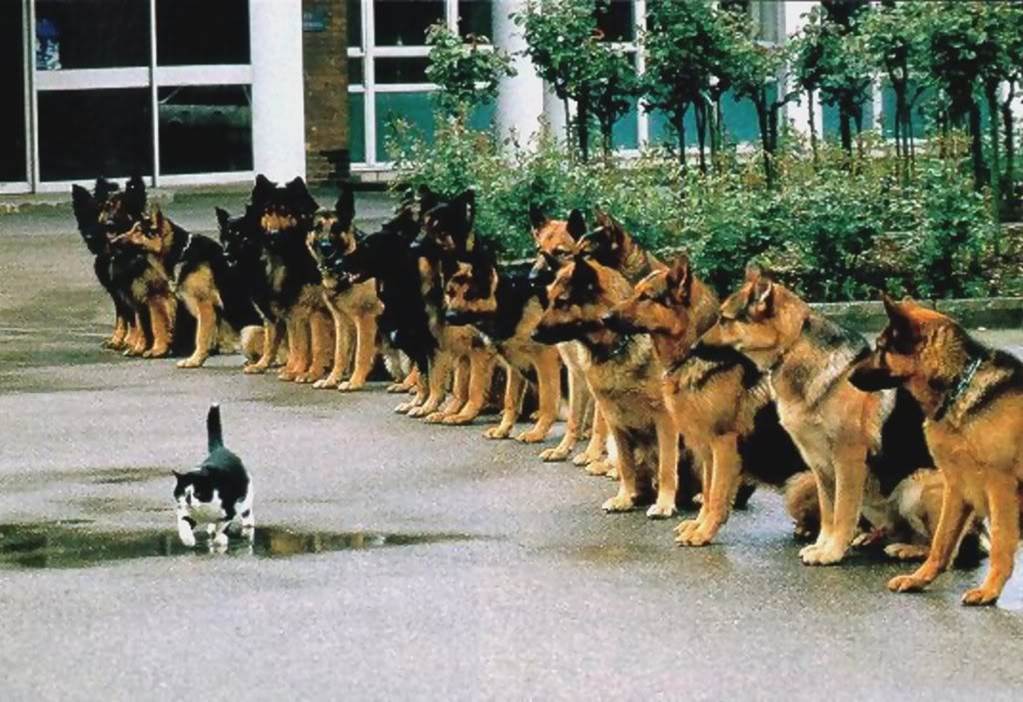 Trust is…
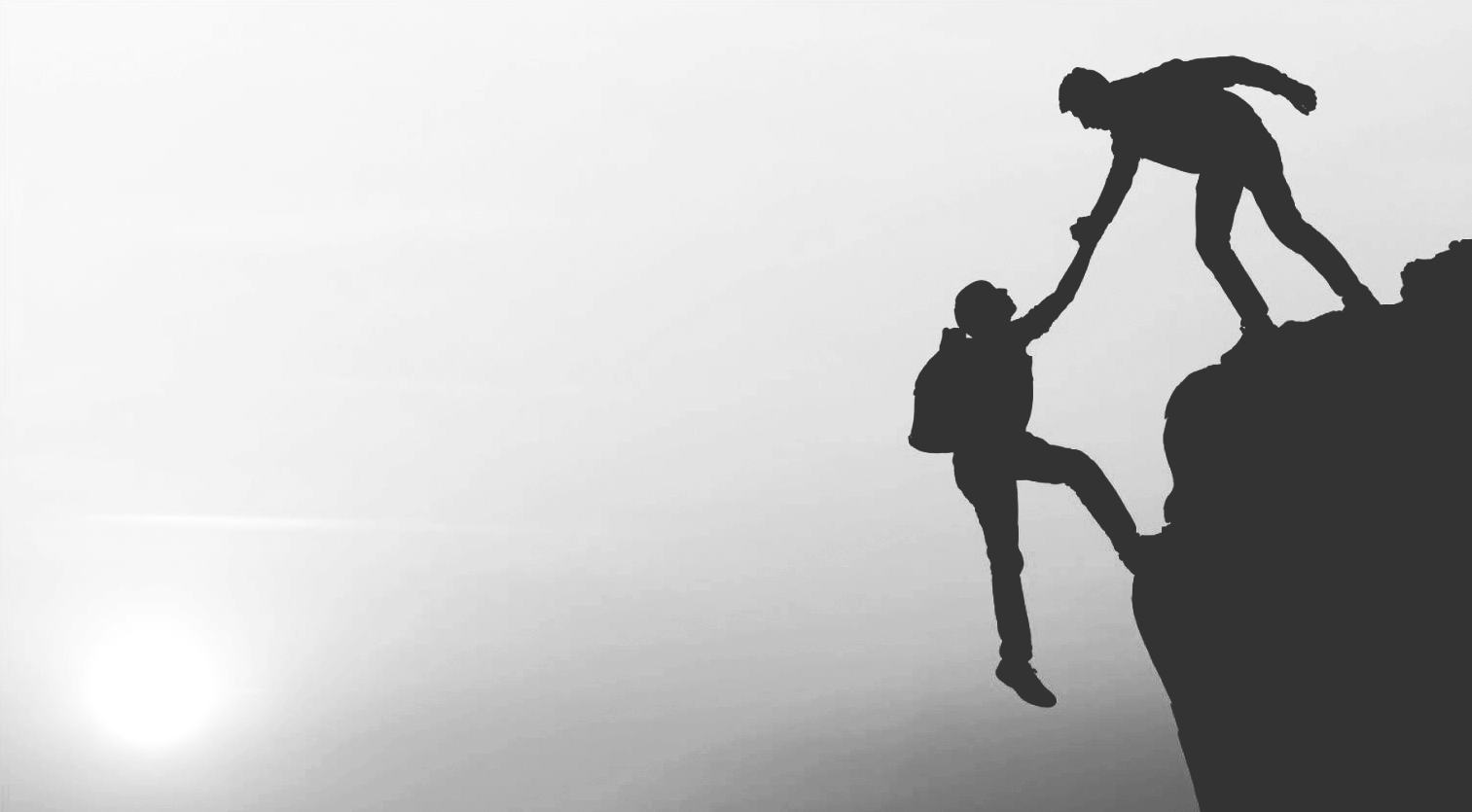 Trust is…
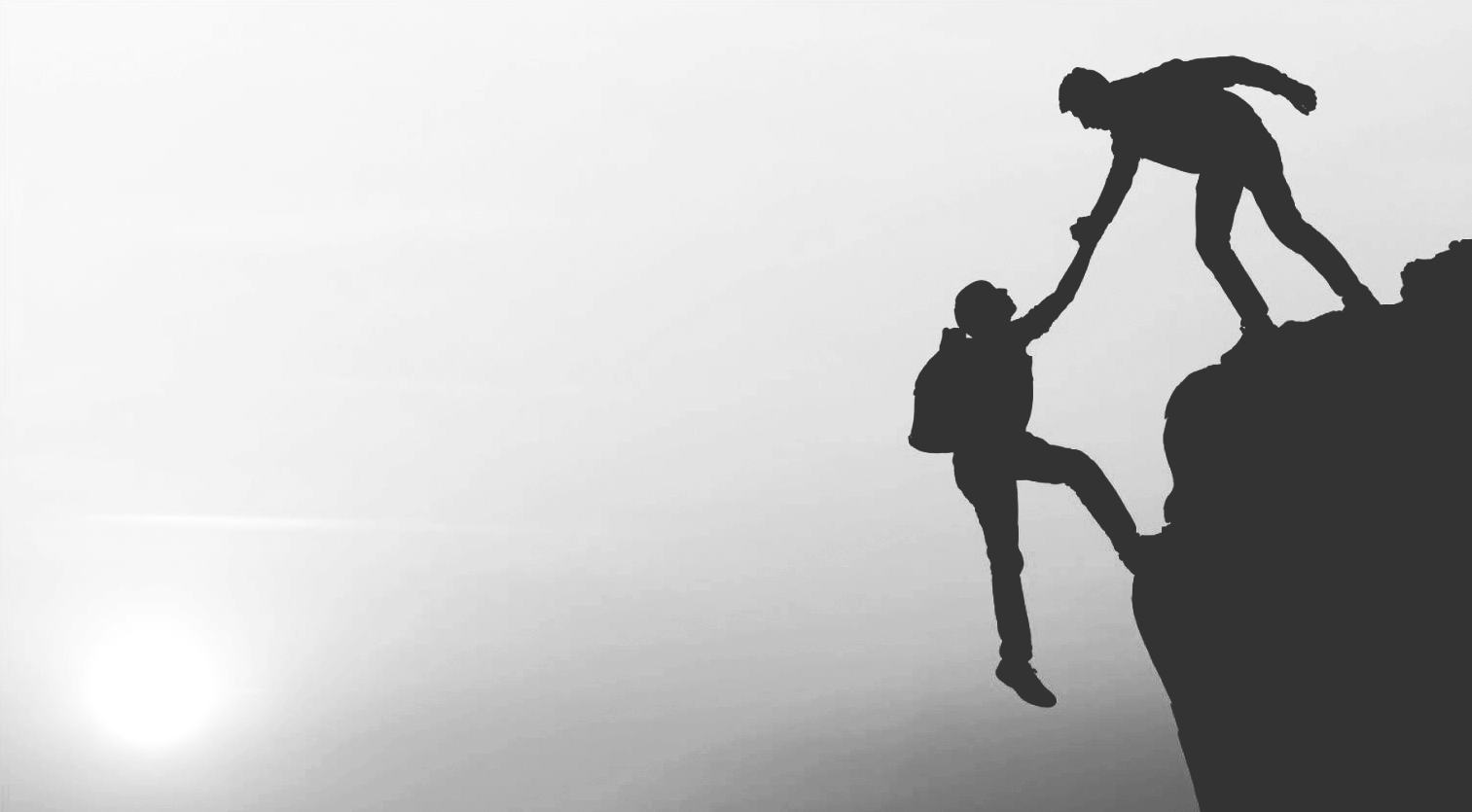 Trust is…
a confident belief in 
a person, product,    
or organization
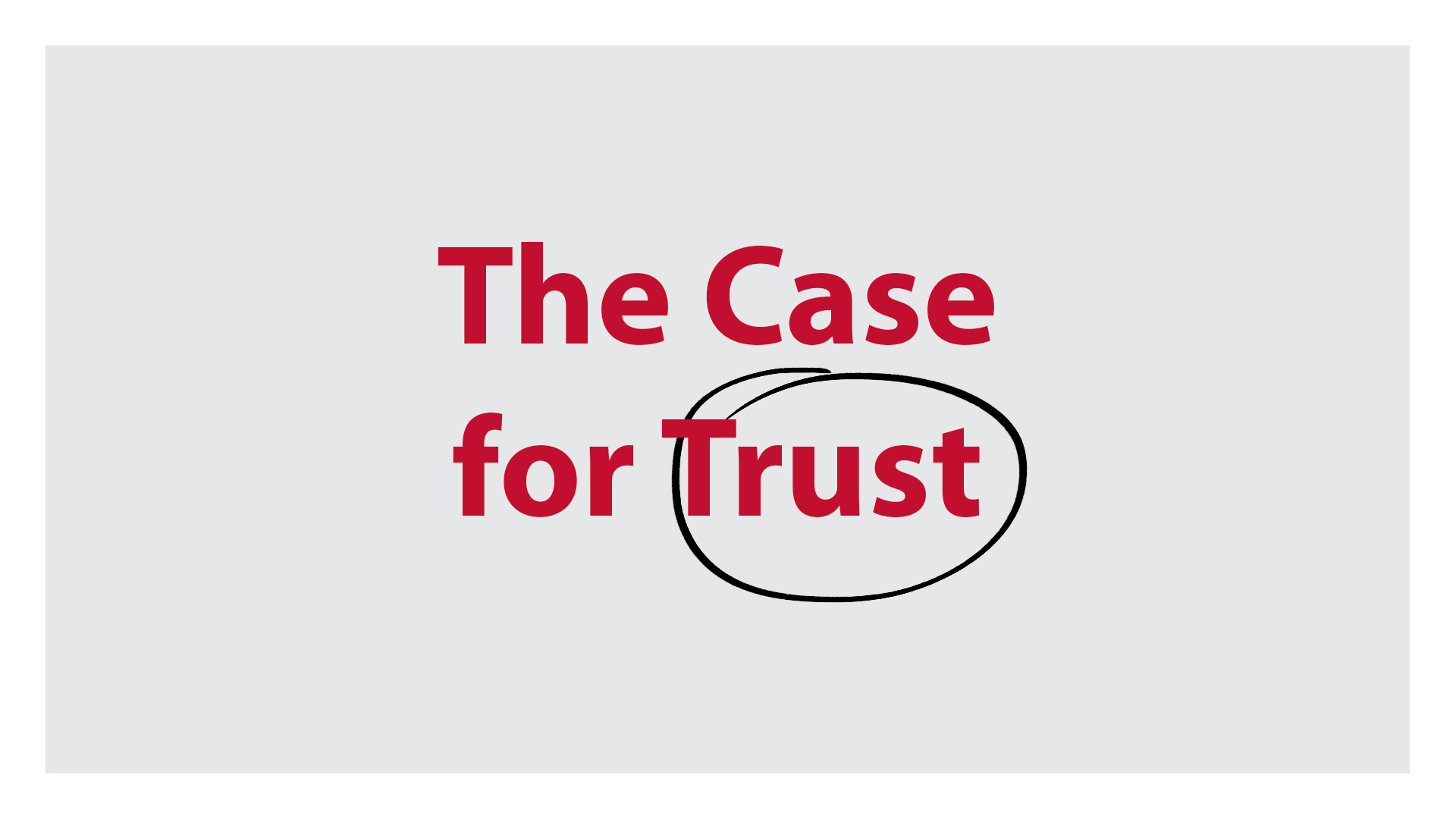 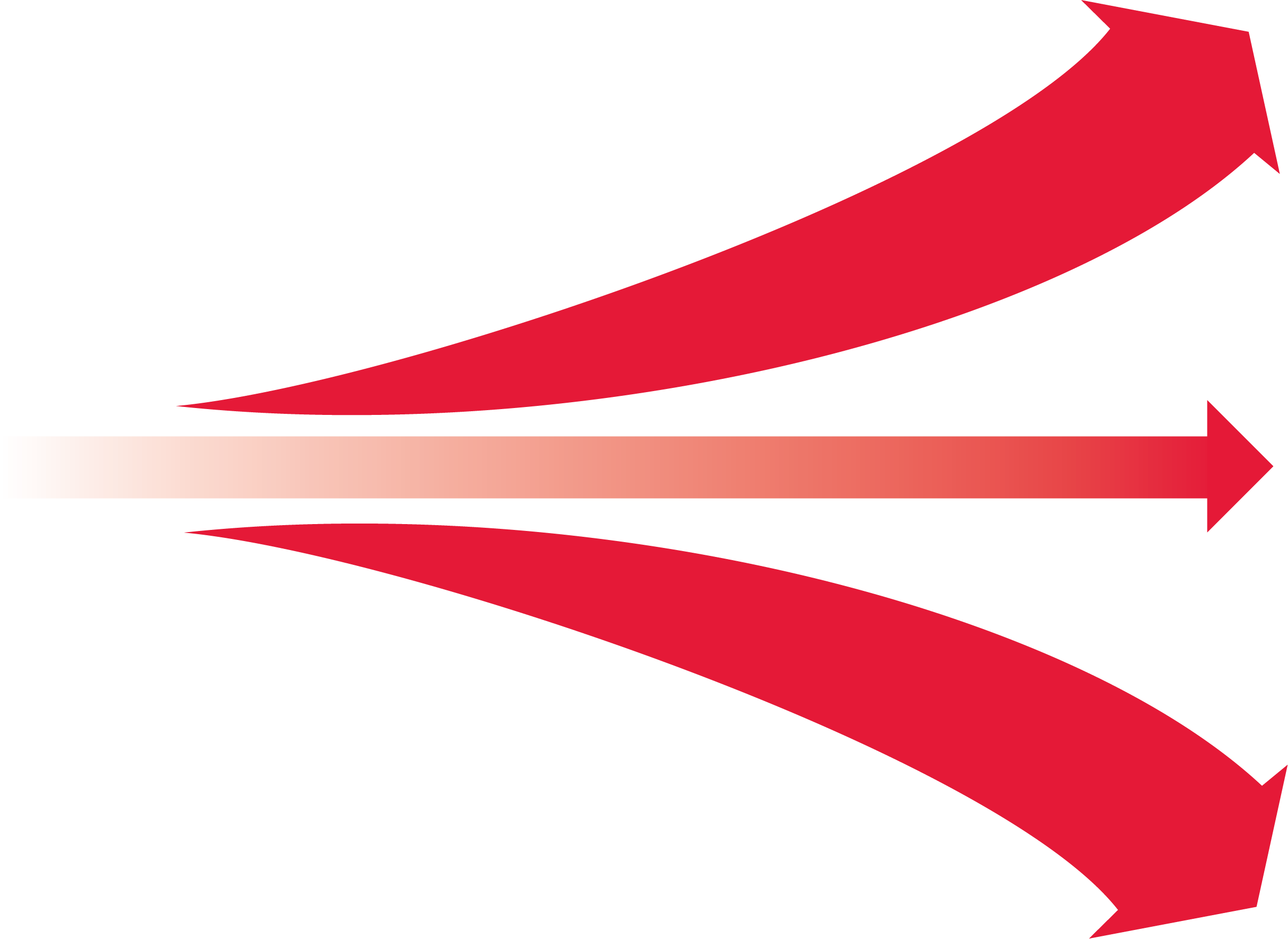 Revenue
Loyalty
Innovation
Productivity
Retention
Morale
Output
As trust increases…
Costs
Problems
Suspicion
Attrition
Time to 
market
Stress
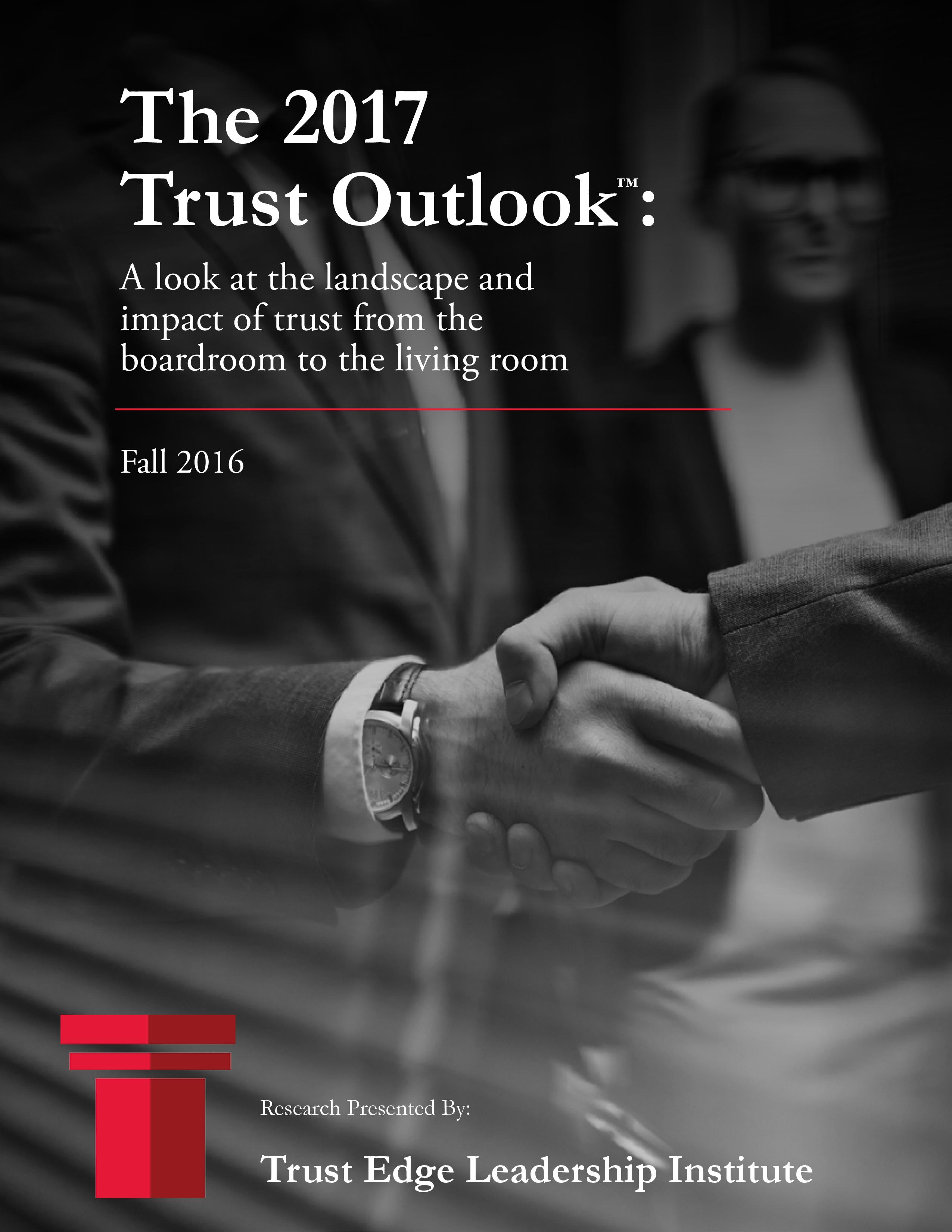 The Trust Outlook
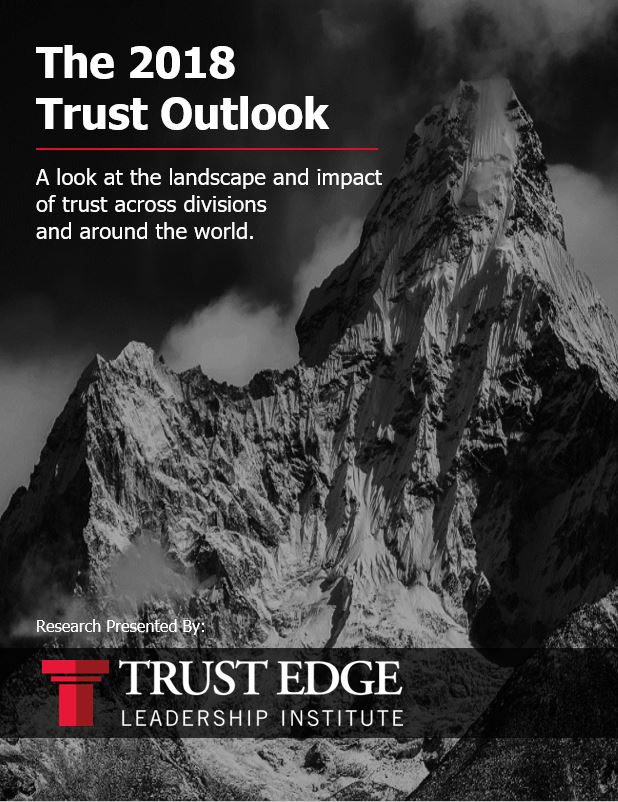 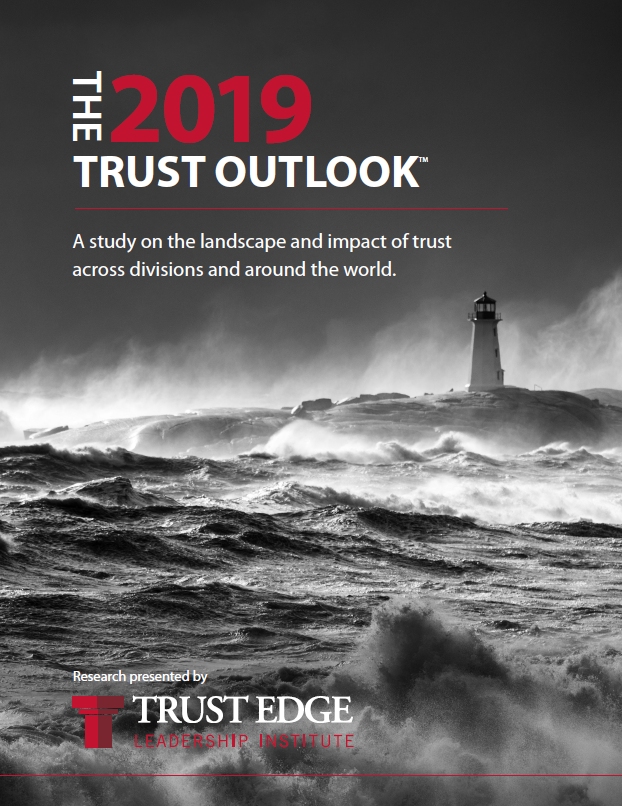 A look at the landscape and impact of trust across divisions and around the world.
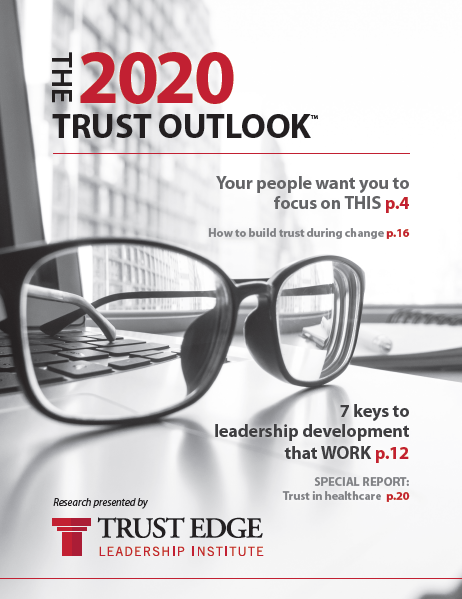 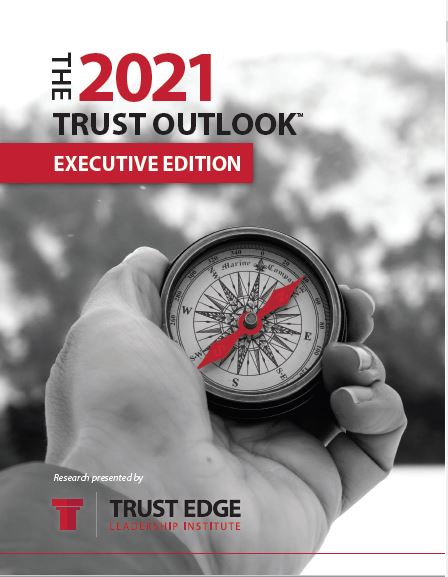 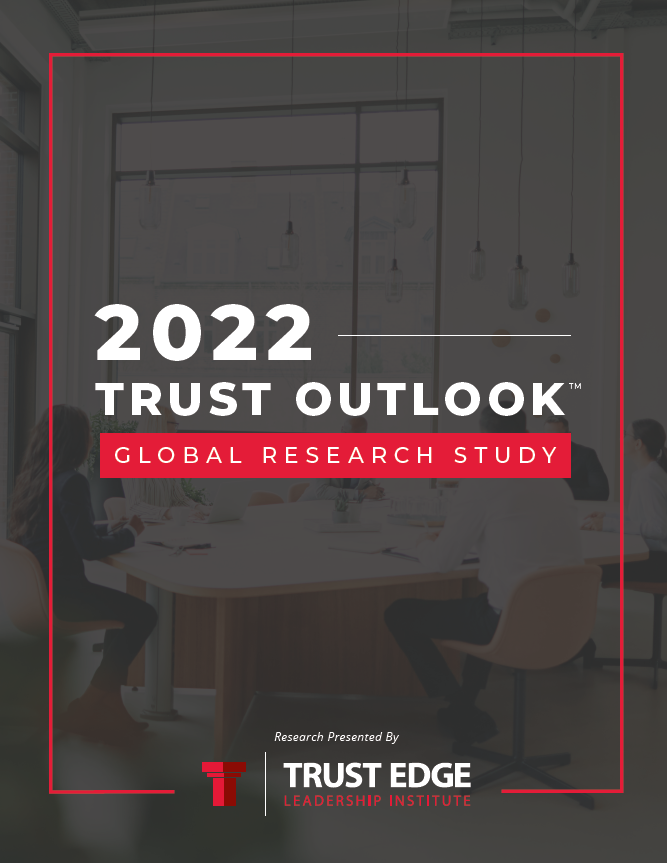 #1 reasonpeople want to work for an organization?
Trusted Leadership!-Trust Outlook®
[Speaker Notes: U.S. – (23% trusted leadership, 19% benefits, 19% higher compensation, 16% personal development opportunities, 15% fun environments)]
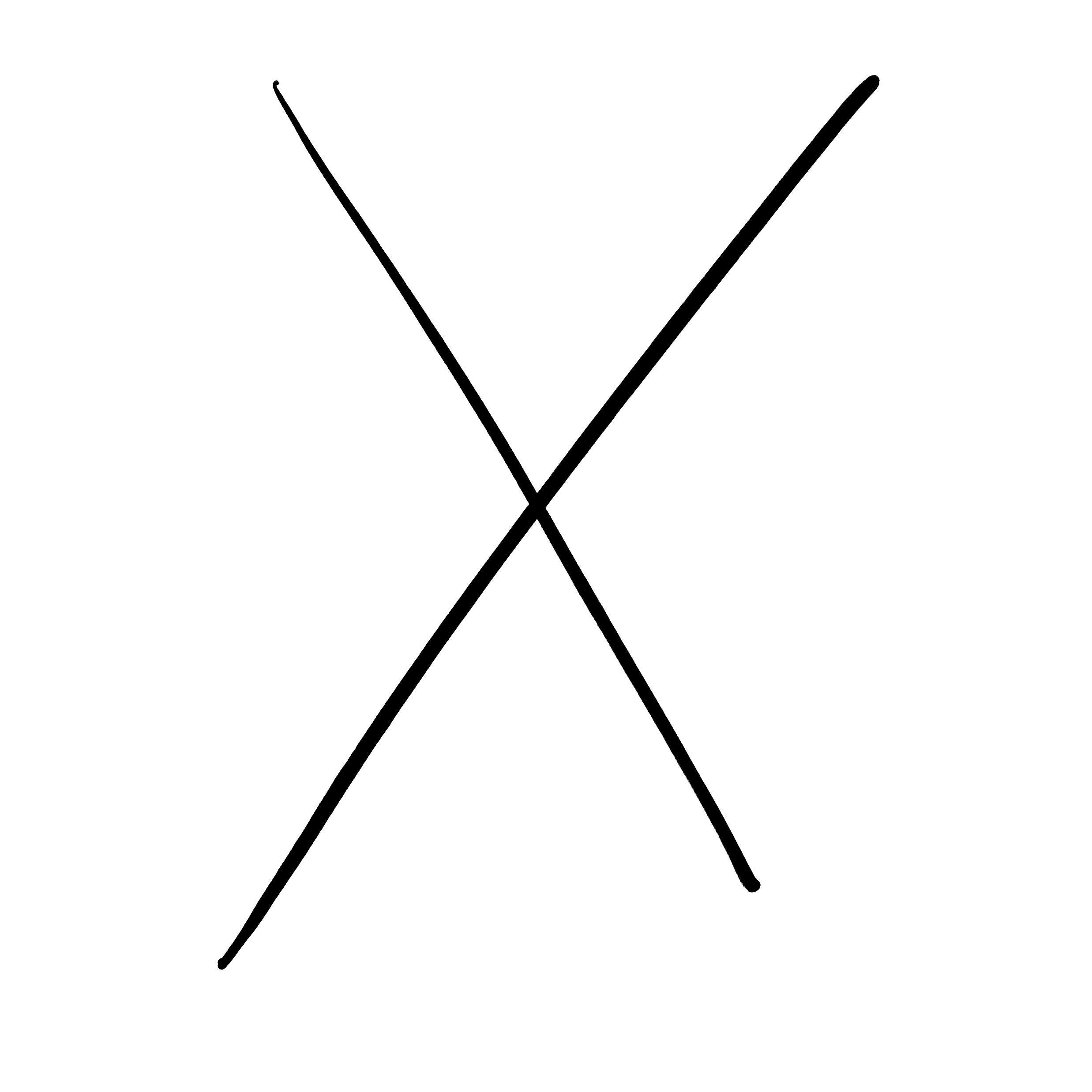 9 out of 10Americans wouldnot refer the products or services of an organization they don’t trust.
-Trust Outlook®
The 2019 Trust Outlook™
[Speaker Notes: Yes 76%
No 24%

Photo source: https://estour.com.ua/wp-content/uploads/2016/07/img_8331.jpg]
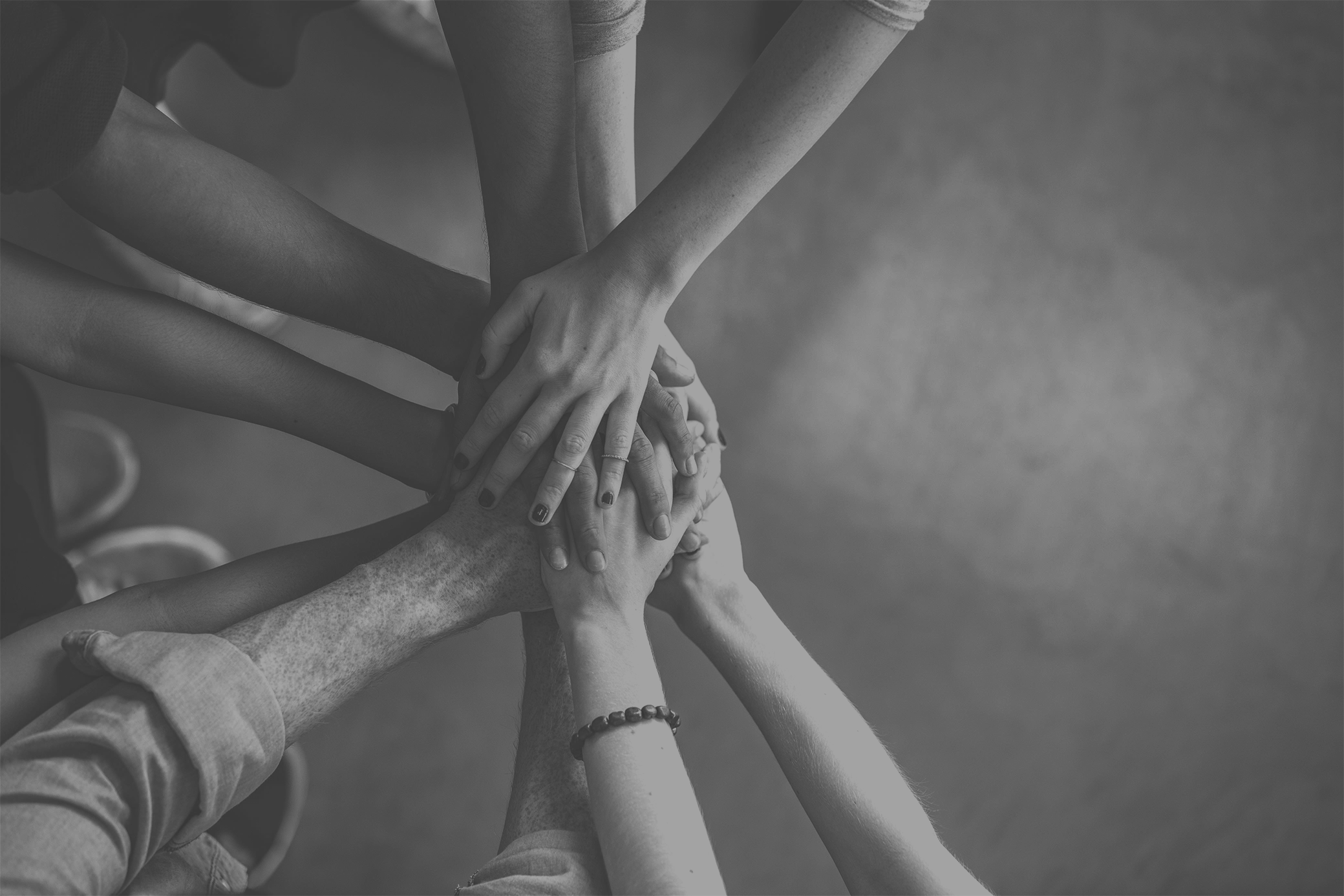 Half of allwould work longer hours… be a better team player… be more loyal… IF they trusted senior leadership more.
-Trust Outlook®
PEOPLE
GEN Y
GEN Z
TRADITIONALISTS
GEN X
BOOMERS
48% of allAmericans have invested $1,000 
or more basedpurely on trust.
-Trust Outlook®
More than 13 million Americans invested 
over $100,000 
based purely on trust.
-Trust Outlook®
$
$
$
$
$
$
$
$
$
$
$
$
$
$
$
$
$
$
$
$
$
$
$
$
$
$
$
$
$
$
$
$
$
$
$
$
$
$
$
#1 way to influence people changing opinions?
Trusted Relationships!-Trust Outlook®
10%Social Media
26%News Source
64%Trusted Relationship
[Speaker Notes: 2022 T.O.]
92%
Only 13% of people completely TRUST their current employer. -Trust Outlook®
A lack of trust is your BIGGEST expense.
What is a lack of trust costing your team?
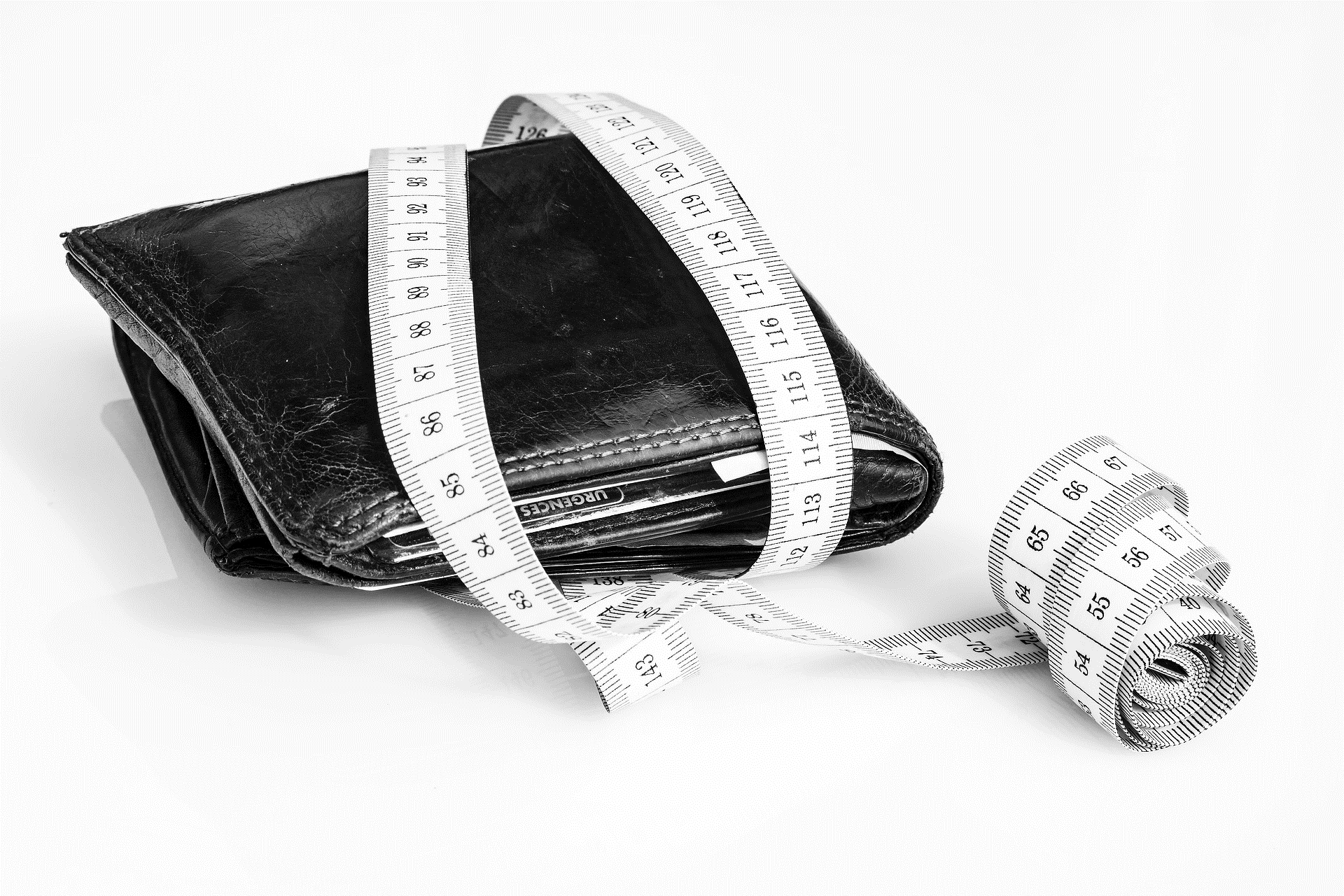 1
2
3
4
5
6
7
8
CLARITY
COMPASSION
CHARACTER
COMPETENCY
COMMITMENT
CONNECTION
CONTRIBUTION
CONSISTENCY
PILLARS of
TRUST
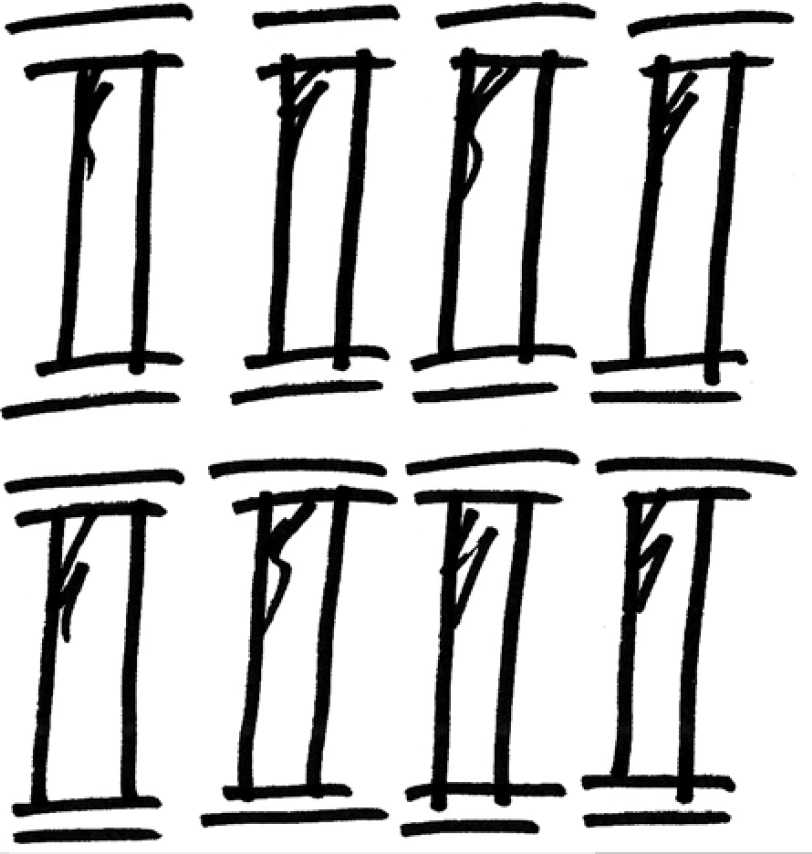 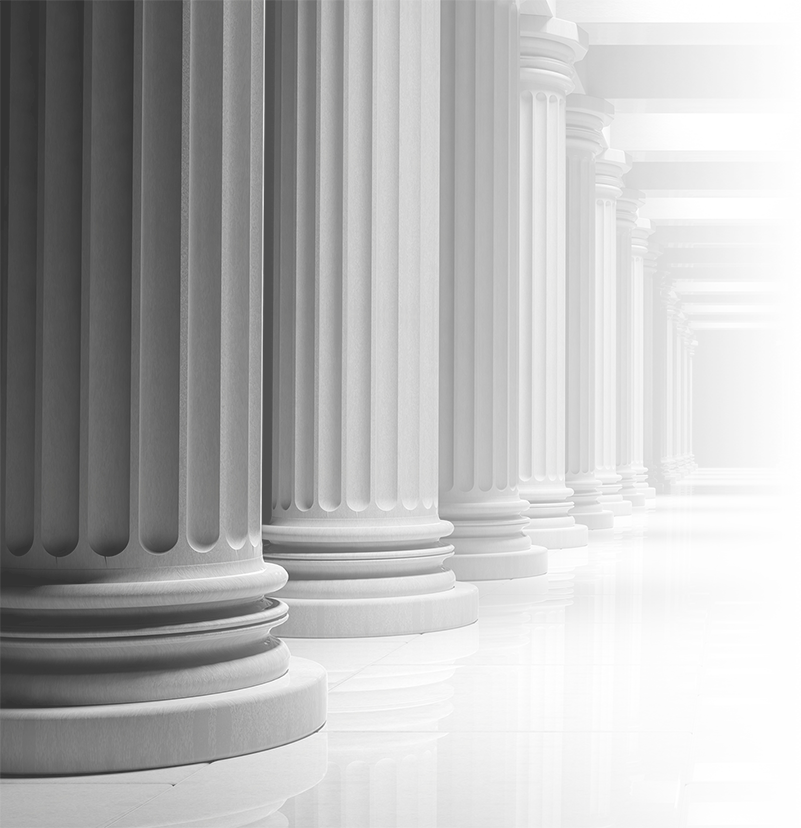 CLARITY
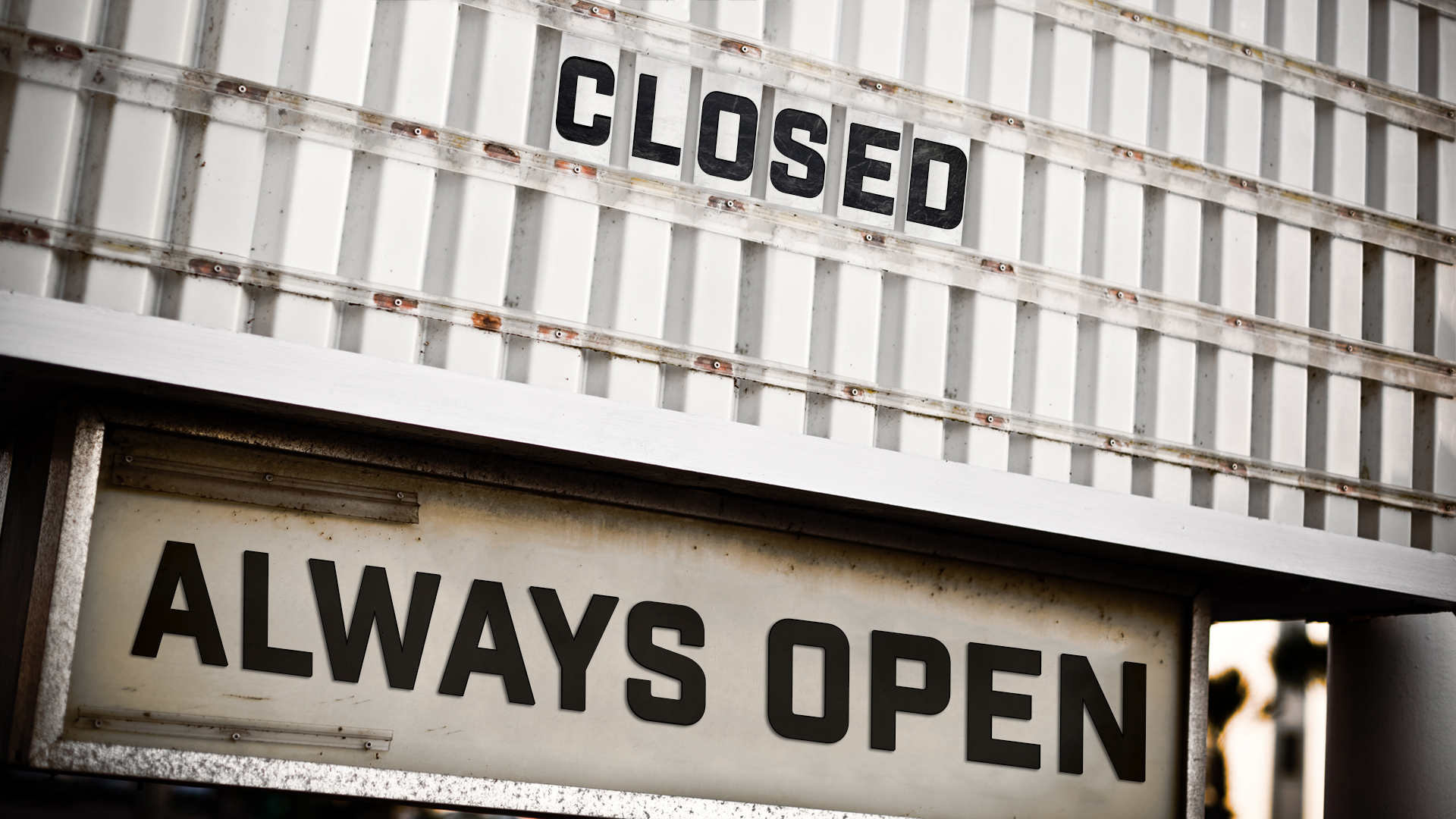 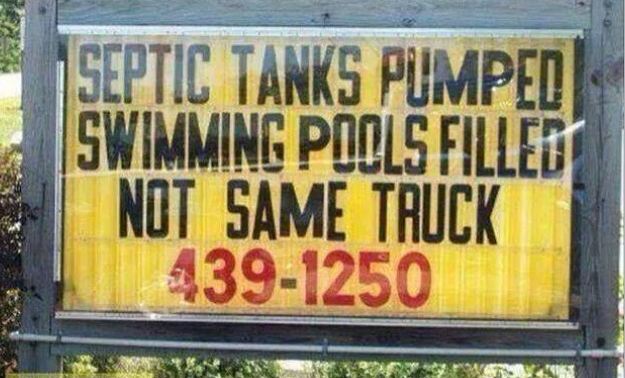 People trust the clear, but distrust the ambiguous.
95% of allworkers are unaware of their company’s top objectives.
-HP Insider Series
VUCA (U.S. Army)
What can I control?
What should I do first?
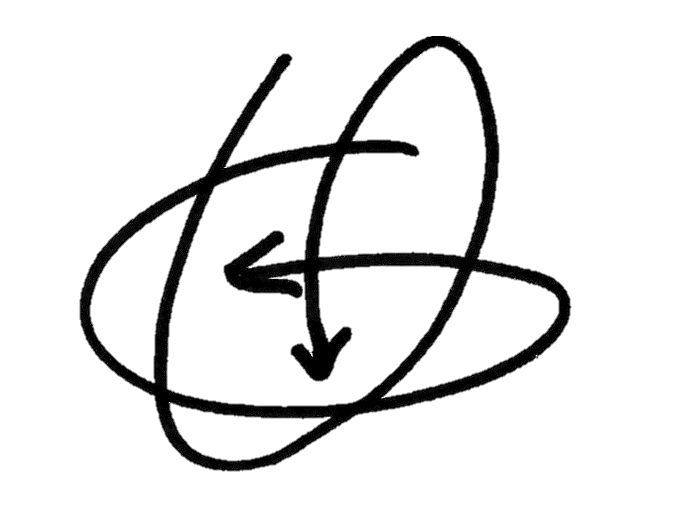 90-Day Quick Plan
Where am I right now?
 Where do I want to be in 90 days?
 Why am I going?
 HOW am I going to get there?
 HOW am I going to get there?
 HOW am I going to get there?
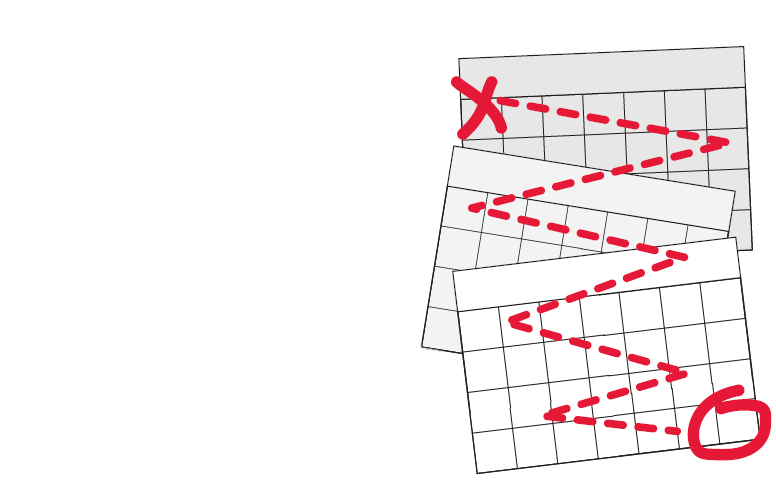 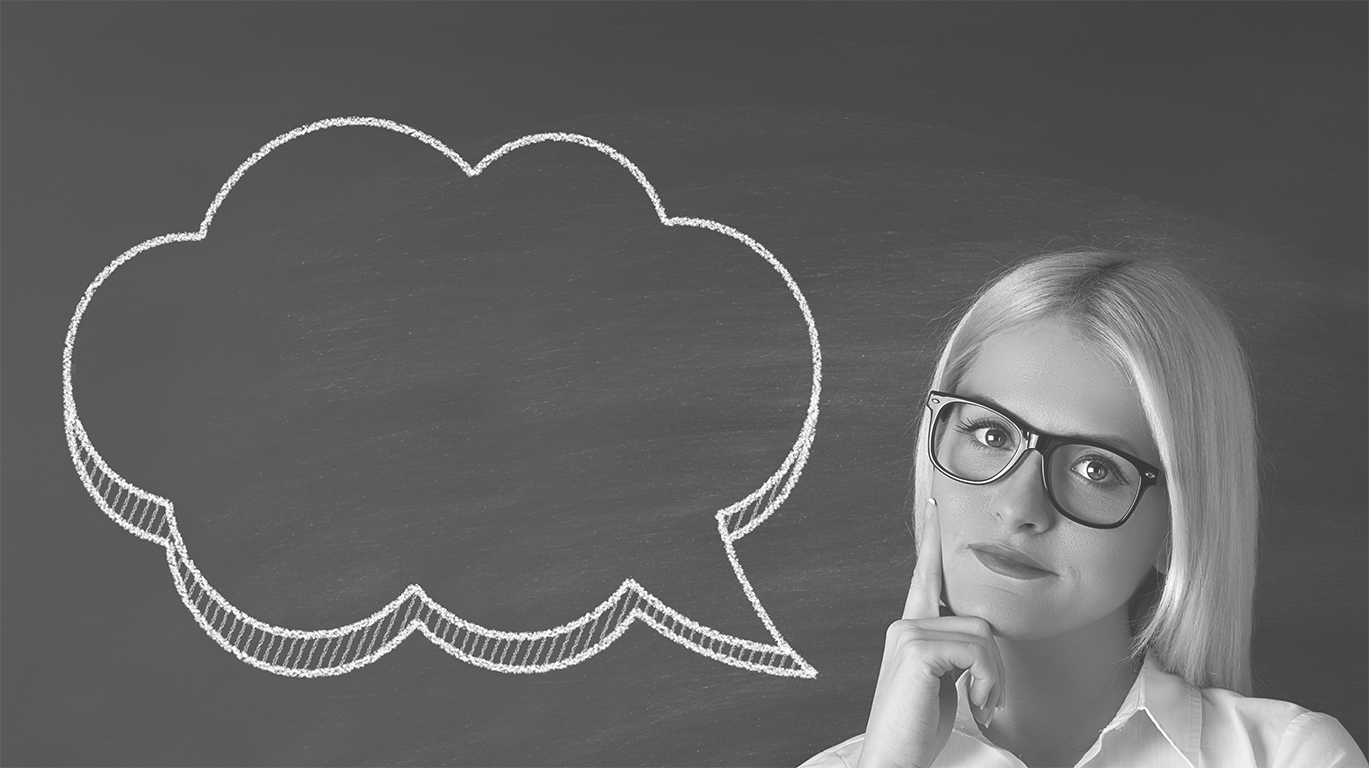 3 QUESTIONS TO CLARITY
1. HOW?
2. HOW?
3. HOW?
Clarity unifies and MOTIVATES.
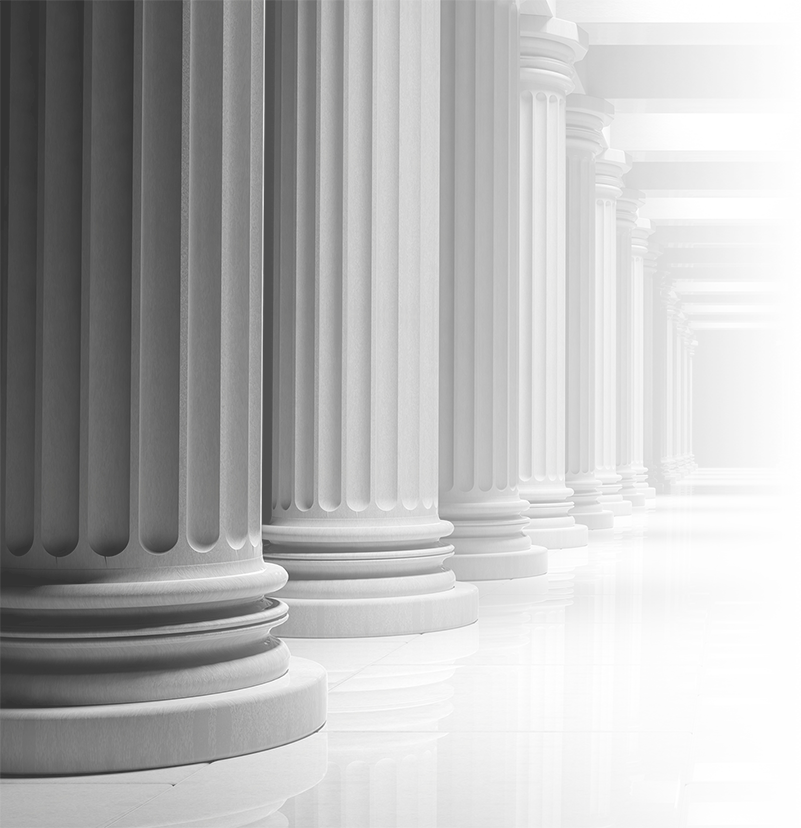 COMPASSION
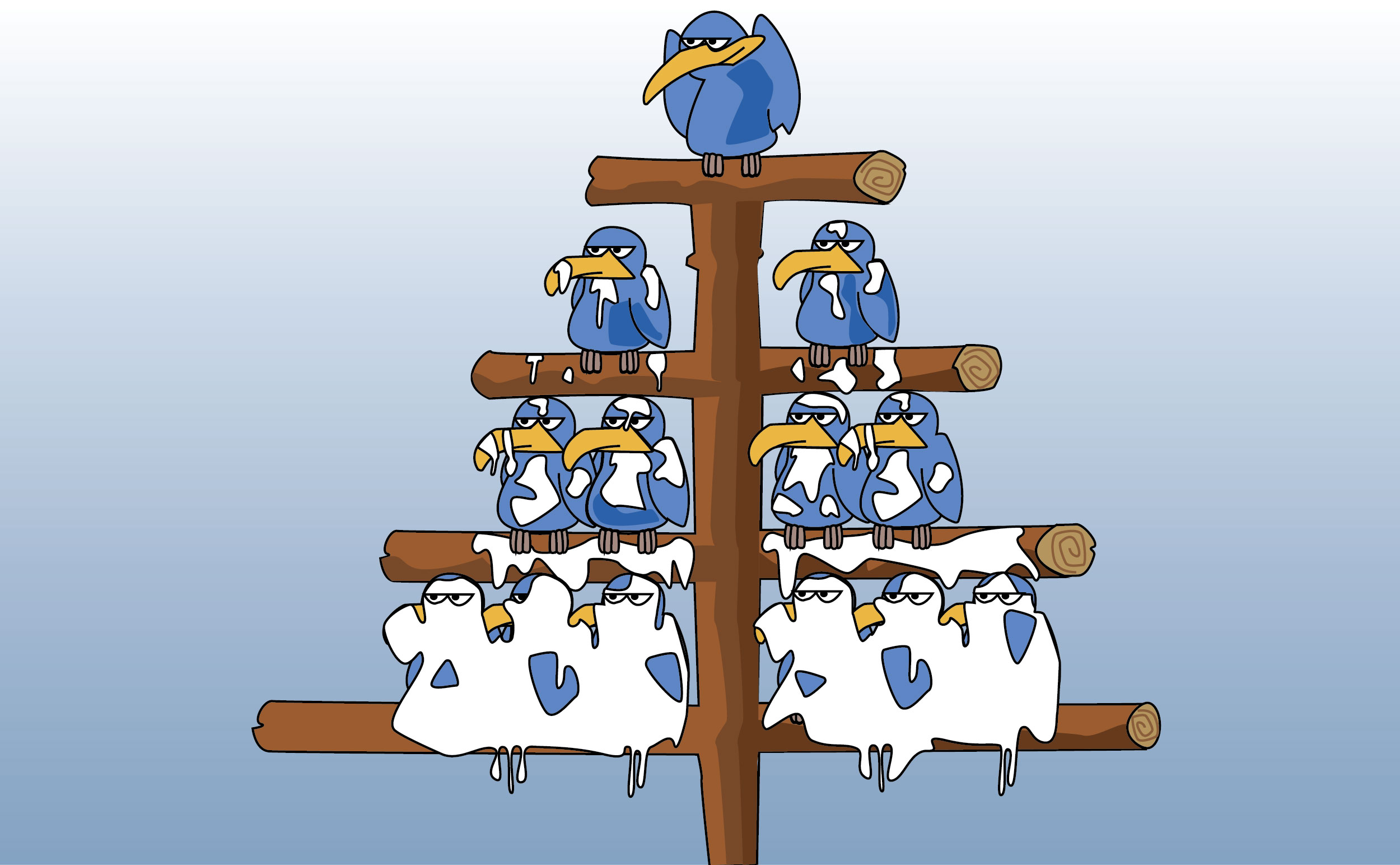 People put faith 
in those who care beyond themselves.
People put faith in those who care beyond themselves.
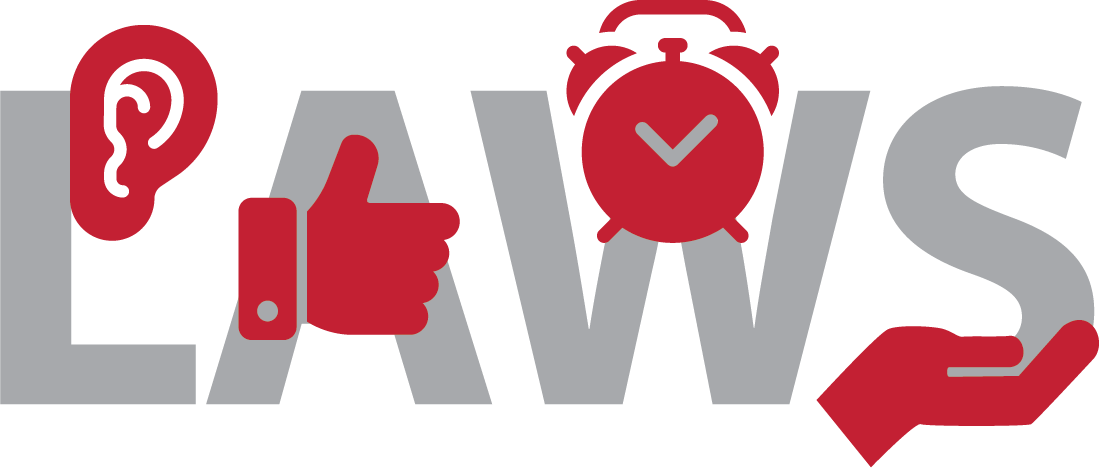 Listen  
Appreciate  
Wake Up & Be Present 
Serve Selflessly
#1 reasonpeople leave an organization?Not feelingappreciated.
-Trust Outlook®
[Speaker Notes: (Global: 33% you do not feel appreciated, U.S. 36% you do not feel appreciated)
Other options (global): you are not aligned with the values 21%, you do not feel capable in your role 11%, you do not trust the leadership 26%, your co-workers are annoying 8%

Photo by Clem Onojeghuo from Pexels https://www.pexels.com/photo/administration-adult-architecture-building-375886/]
SPA Method
Meaningful appreciation is:
Specific
Personal 
Authentic
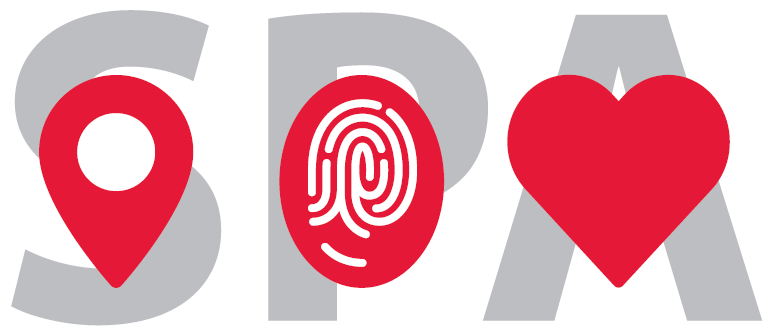 “
Think beyond yourself.
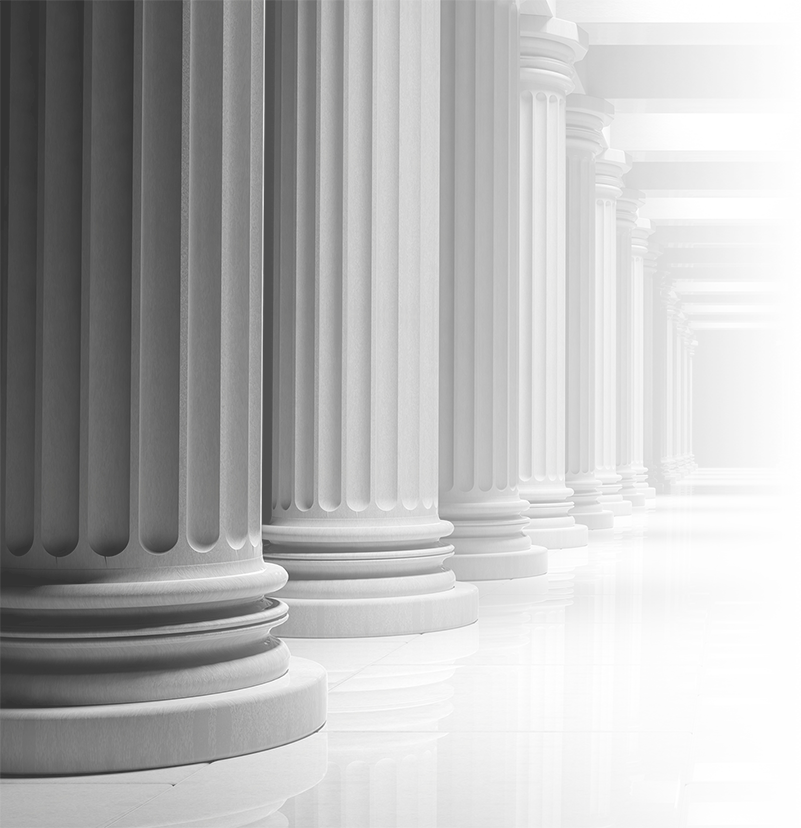 CHARACTER
“
People notice those who do what is right over what is easy.
“
Do what needs to be done, when it needs to be done, whether you feel like it or not.
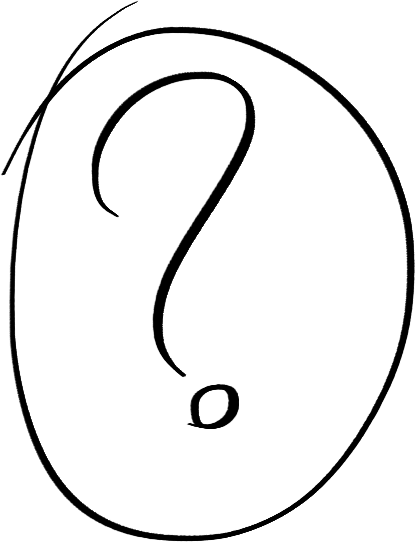 3 QUESTIONS FOR CHARACTER
Would you follow you?
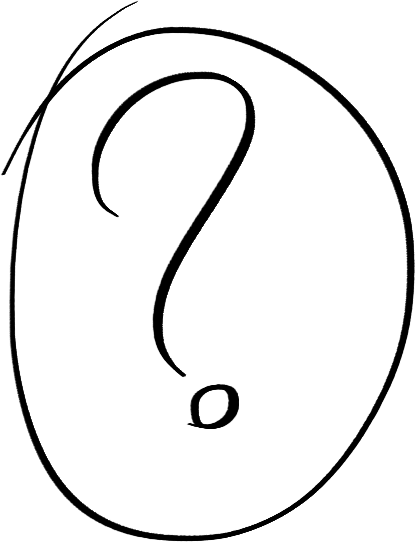 Do you have decision-making values?
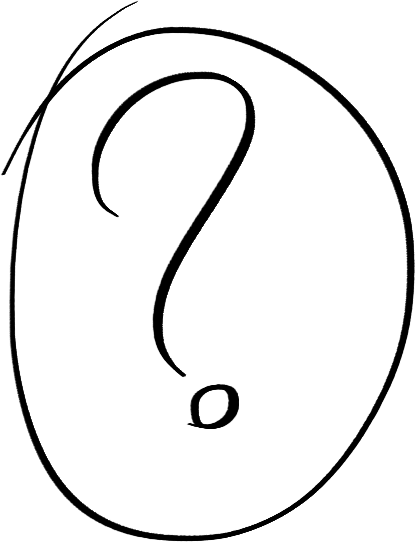 Decision-Making Values
________________________________________________________
 ________________________________________________________
 ________________________________________________________
 ________________________________________________________
 ________________________________________________________
[Speaker Notes: http://www.youtube.com/watch?v=oL7E7hsmOJU&list=TLcfXJFTiDwX8]
Do you incentivize against the character you want to see?
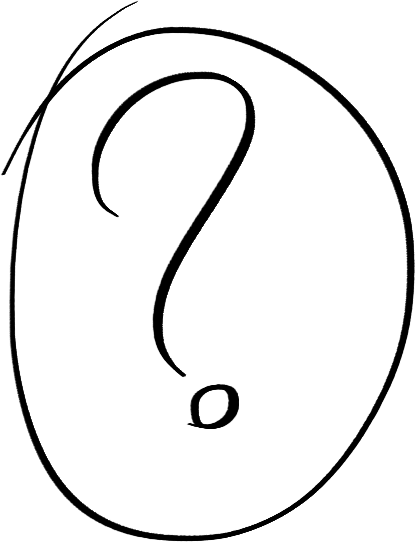 Humility is the first step to ability.
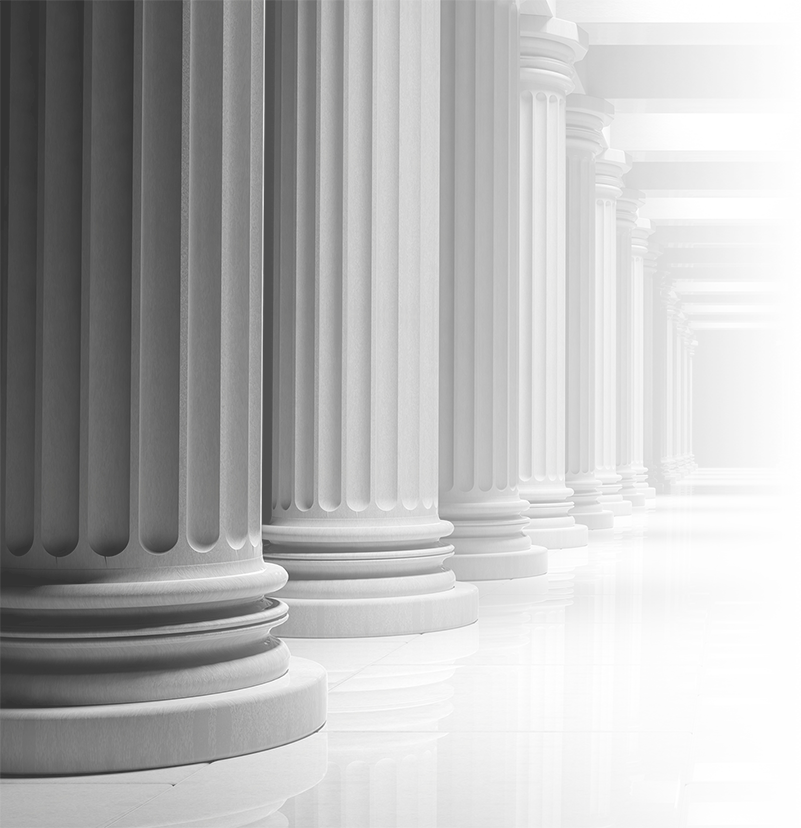 COMPETENCY
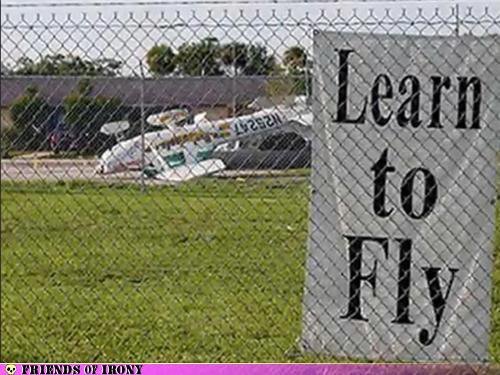 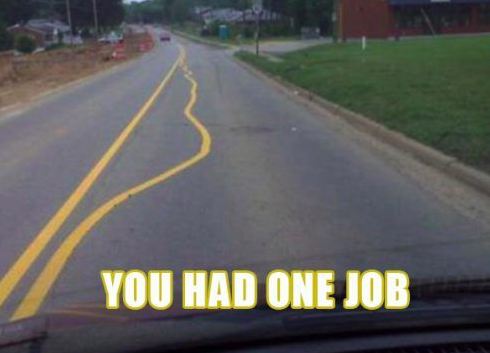 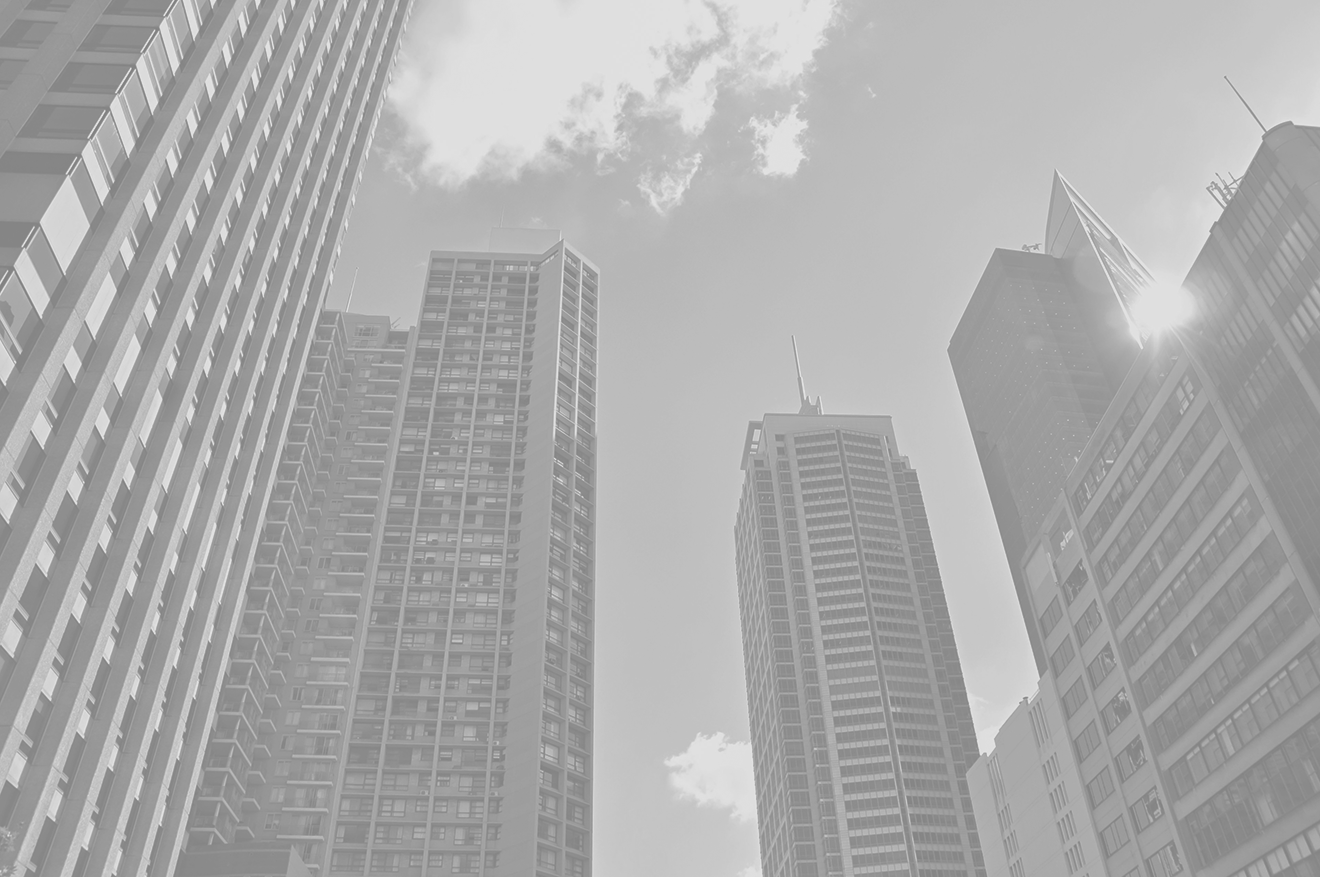 HOW am I staying
FRESH, relevant and
CAPABLE?
Knowledge is 5X more valuable than positive ratings for a salesperson.
-Trust Outlook®
Trust Outlook®
[Speaker Notes: Answering questions 18%, Being knowledgeable about the product 38%, Explaining all costs clearly 19%, Listening actively 18%, Sharing positive ratings 7%]
76% of all employees believe that ongoing training would help them trust their employer more.
-Trust Outlook®
[Speaker Notes: Yes 76%
No 24%

Photo source: https://estour.com.ua/wp-content/uploads/2016/07/img_8331.jpg]
Input = Output
Improve Input
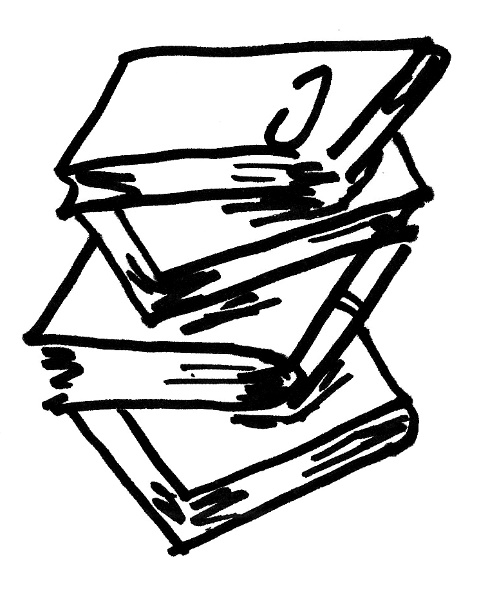 Improve Input
Reading
Podcasts
Feedback
Book club
Advice
Mentoring
In-house training
Continuing education
Mastermind groups
Industry associations
Formal education
Community classes
Coaching
Online classes
Conferences
Improve Input
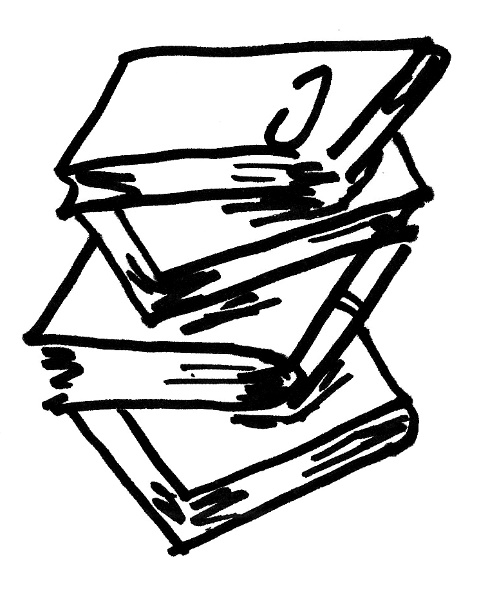 Solving an Issue
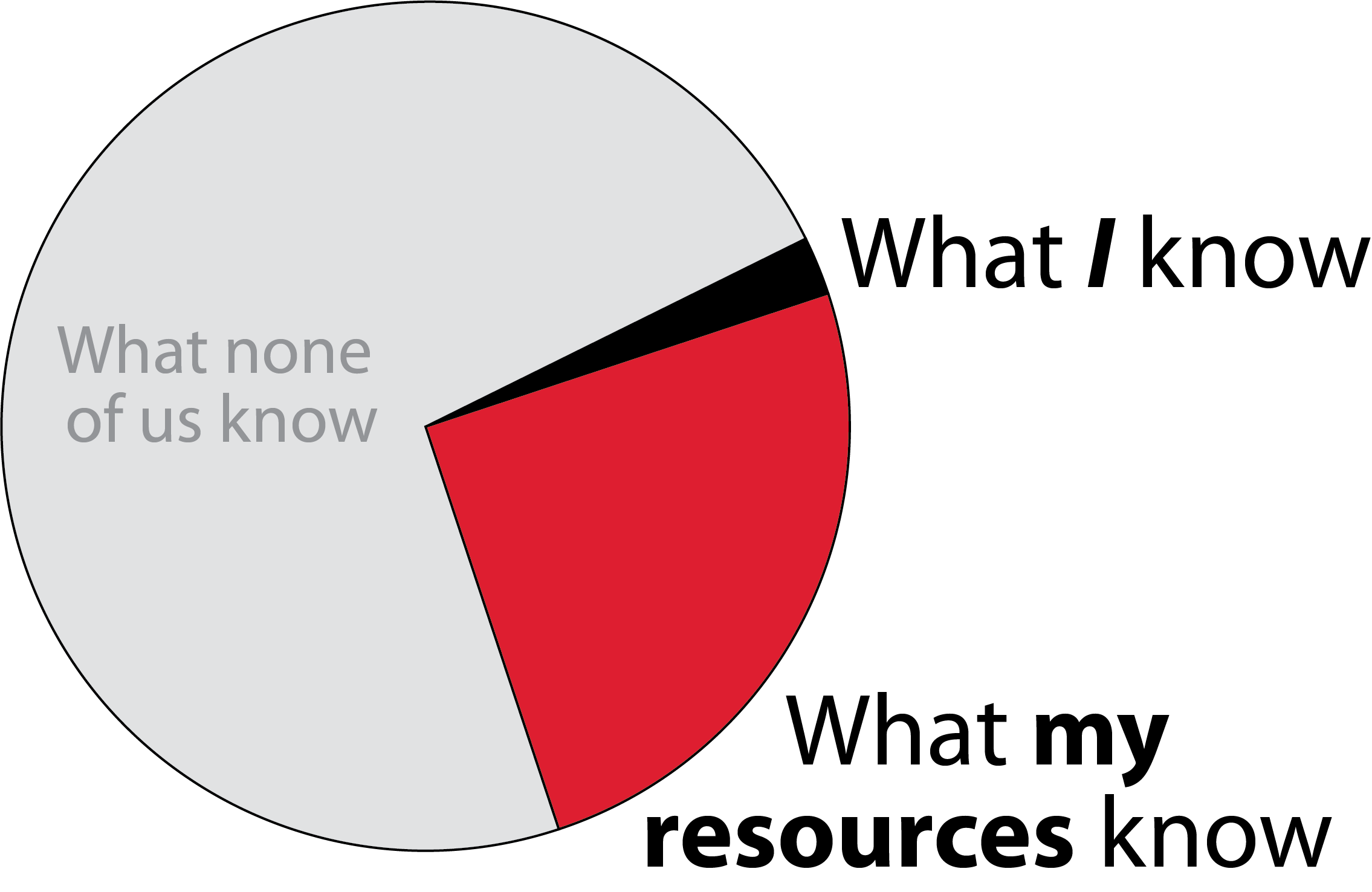 What none of us know
We must be increasingly competent in the areas where we want to be trusted.
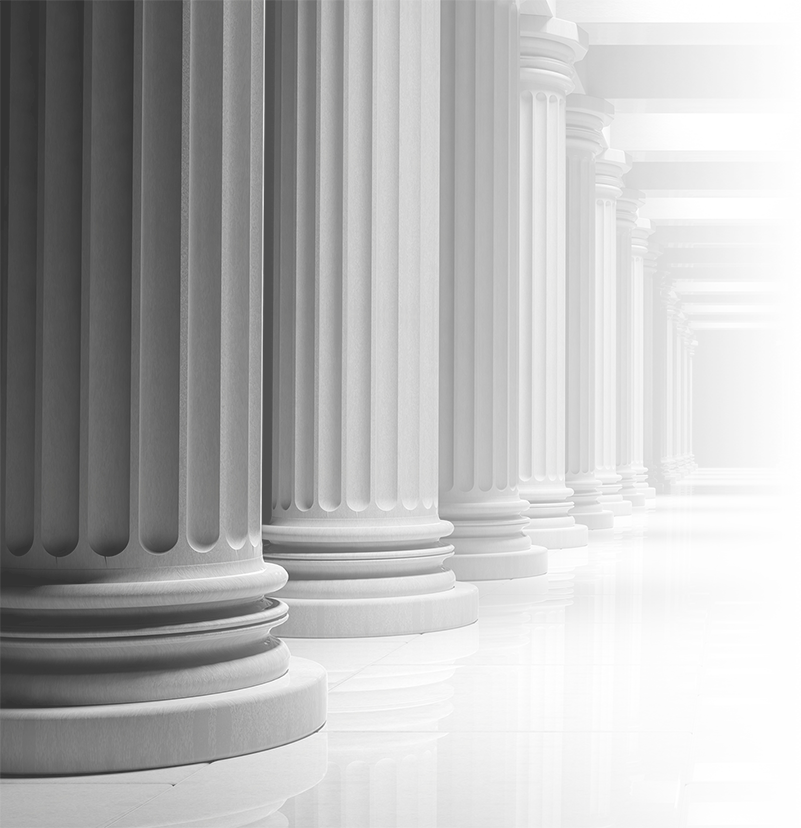 COMMITMENT
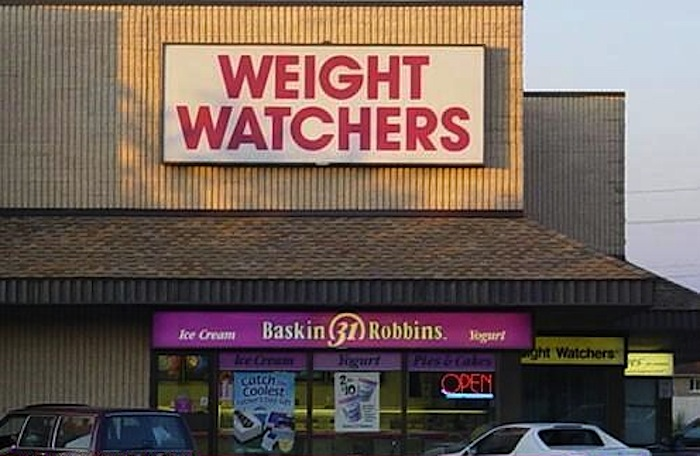 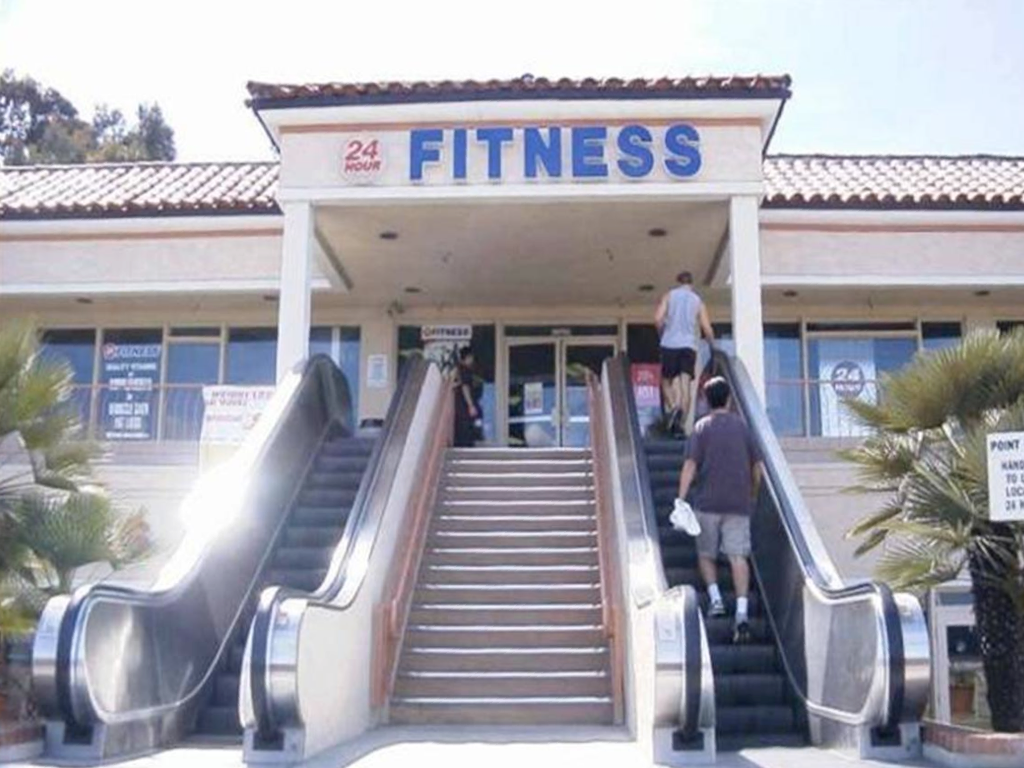 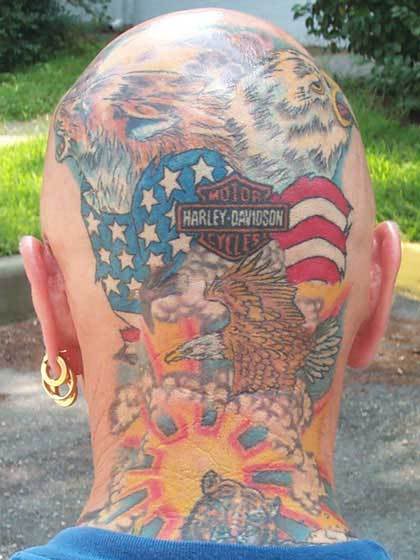 People believe in those who stand through adversity.
#1 action that would increase retention:
Keep promises.
-Trust Outlook®
[Speaker Notes: 64% either transparency or keeping promises (35% transparency is practiced, 29% promises are kept)]
Create Accountable Culture
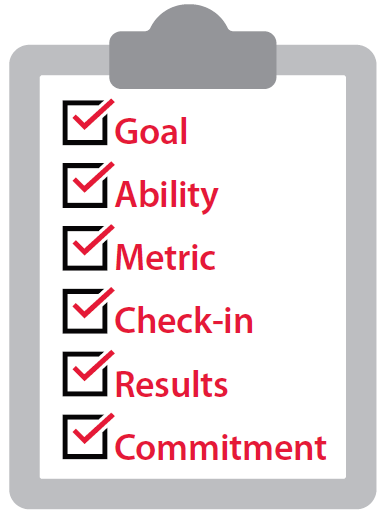 Clear Goal
Clear Ability
Clear Metric
Clear Check-in
Clear Results
Clear Commitment
The fastest way to rebuild trust is to make and keep a commitment.
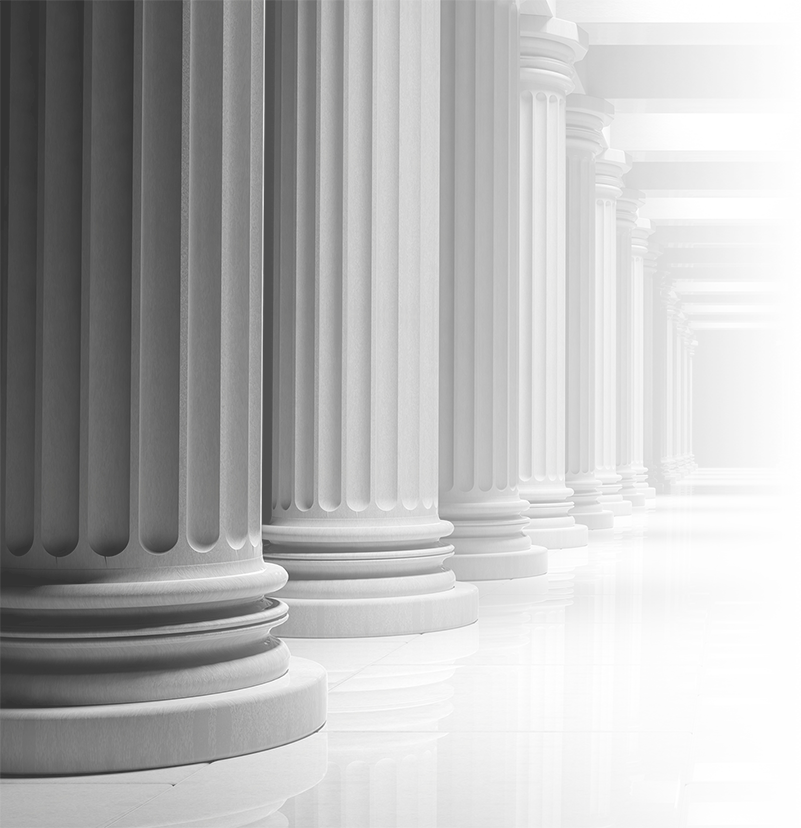 CONNECTION
“
People trust those who are willing to connect 
and collaborate.
The #1 motivation for persevering on a project is collaboration.
-Trust Outlook®
[Speaker Notes: U.S. – 
Collaboration – 31%
Unified Objective – 30%
Anticipation of Reward - 21% 
Fear of Failure – 18%]
What is the #1 trait of the most magnetic people 
in the world?
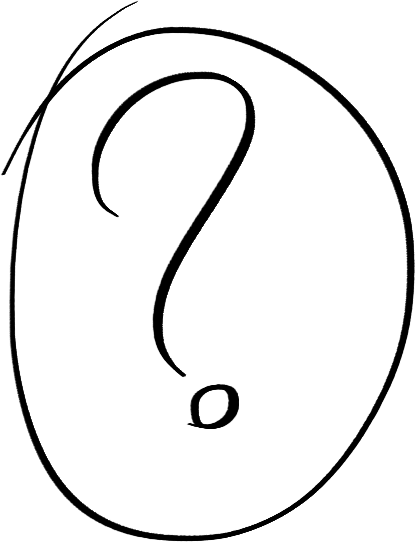 Ways to Connect
Storytelling
Collaborative thinking
Transparency
Vulnerability
Curious questions
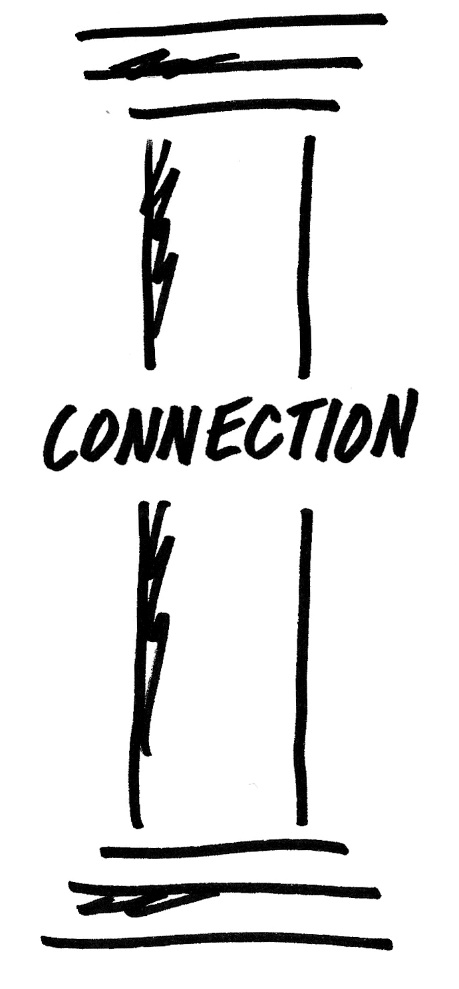 “
Nothing great has ever been achieved alone.
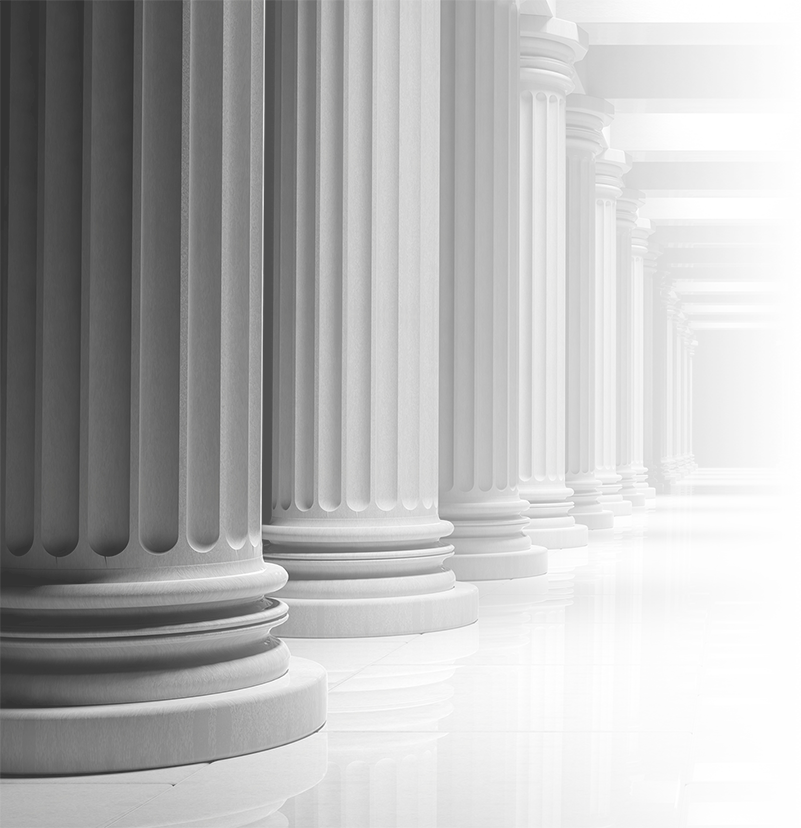 CONTRIBUTION
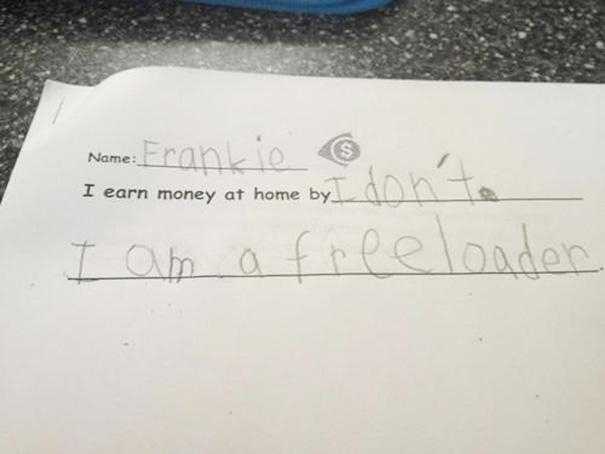 “
People immediately 
respond to results.
6E’s Model
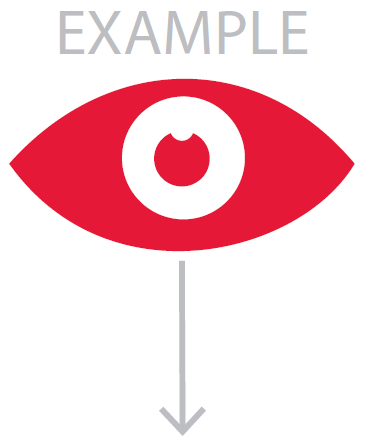 Example
Expectation
Education
Encouragement
Empowerment
Extending Trust
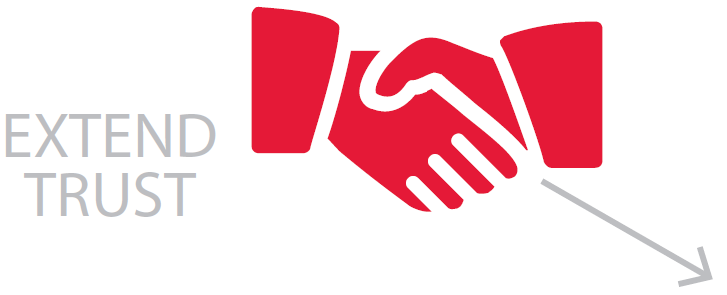 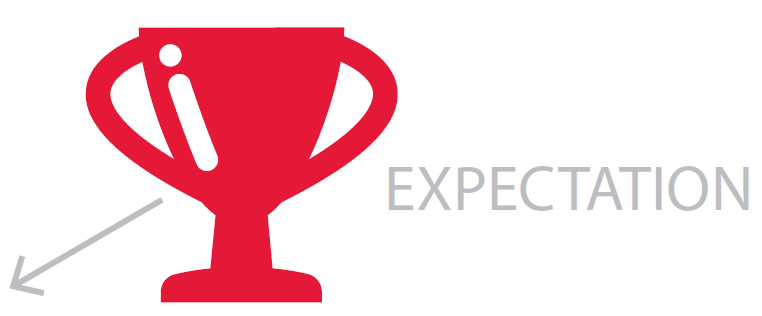 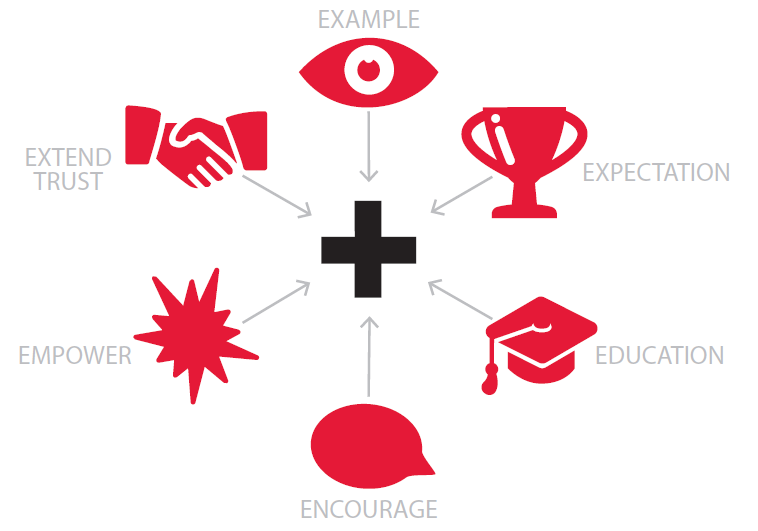 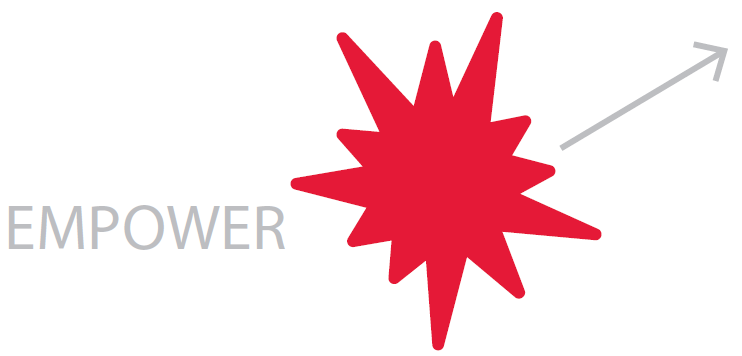 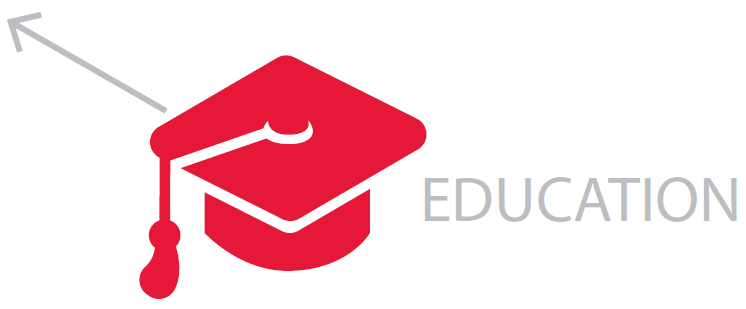 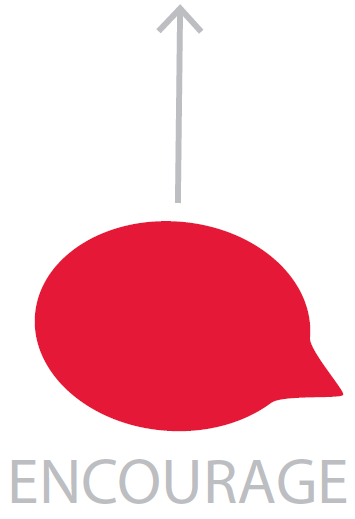 “
“Doing”, not “saying”, builds trust.
[Speaker Notes: Opener—trust fall]
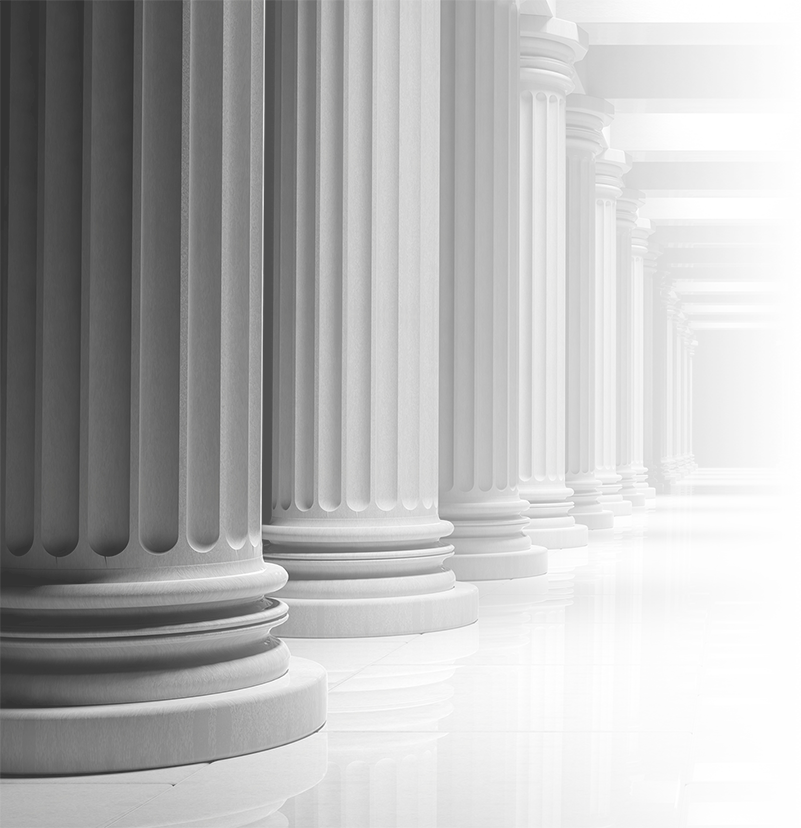 CONSISTENCY
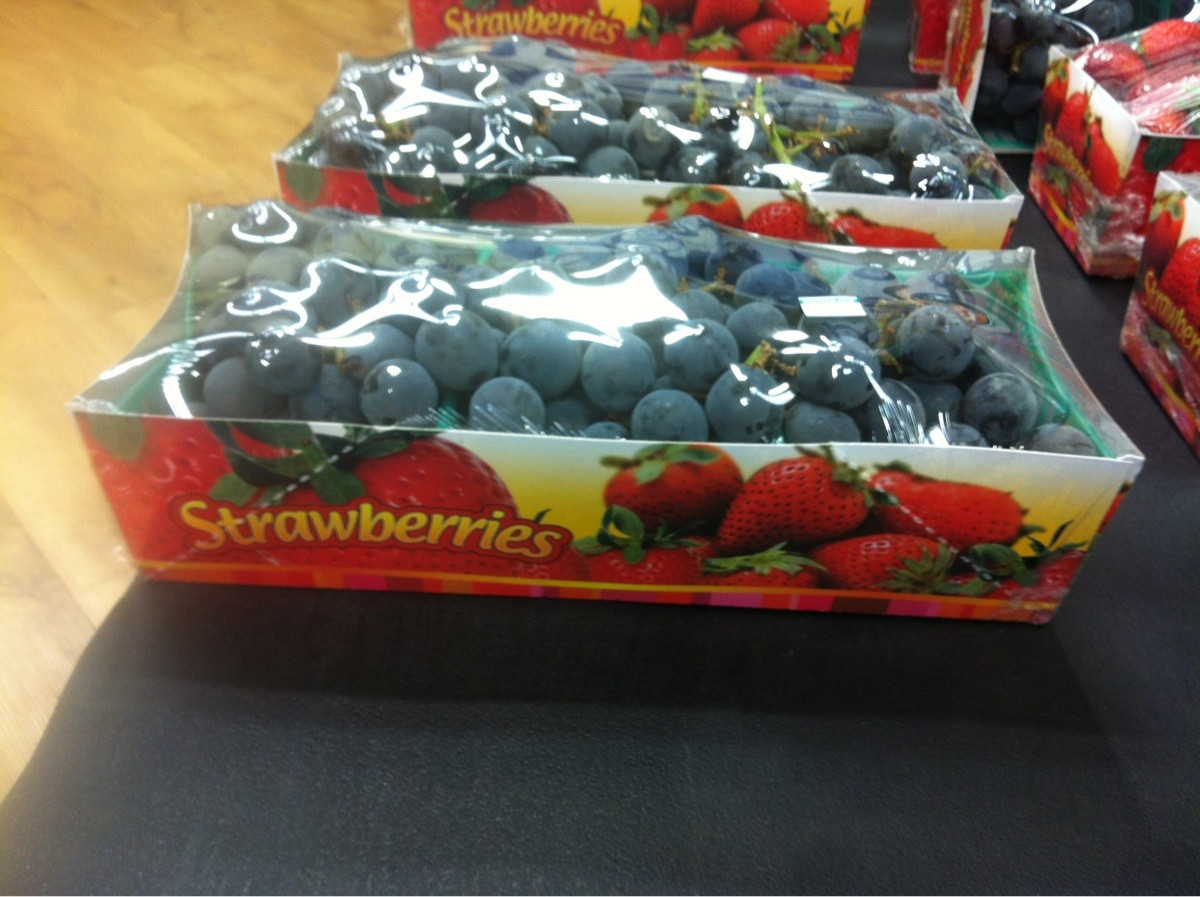 “
It is the little things, done consistently, that make the biggest difference.
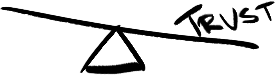 In every interaction we either increase or decrease trust.
People put faith in those who care beyond themselves.
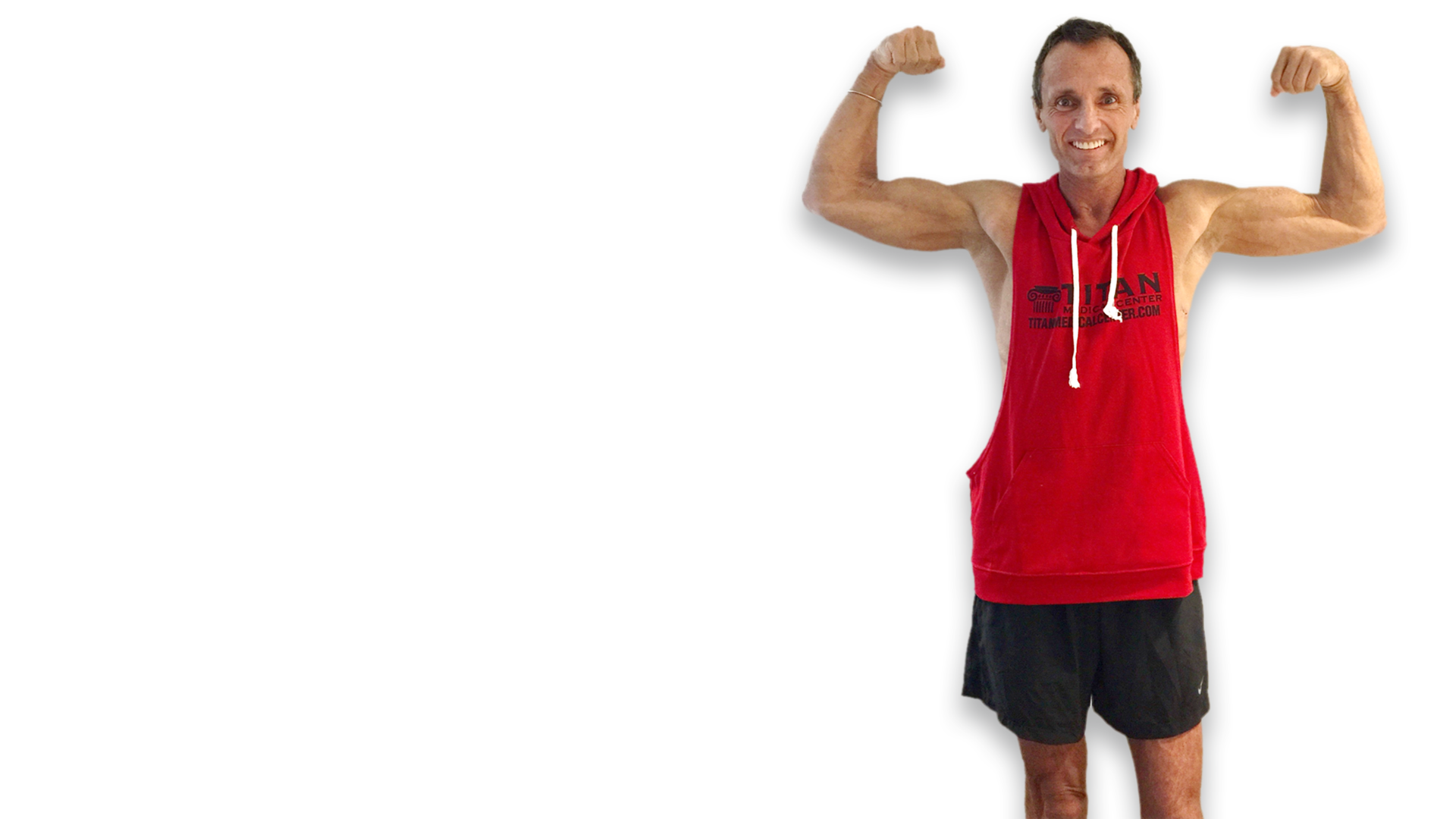 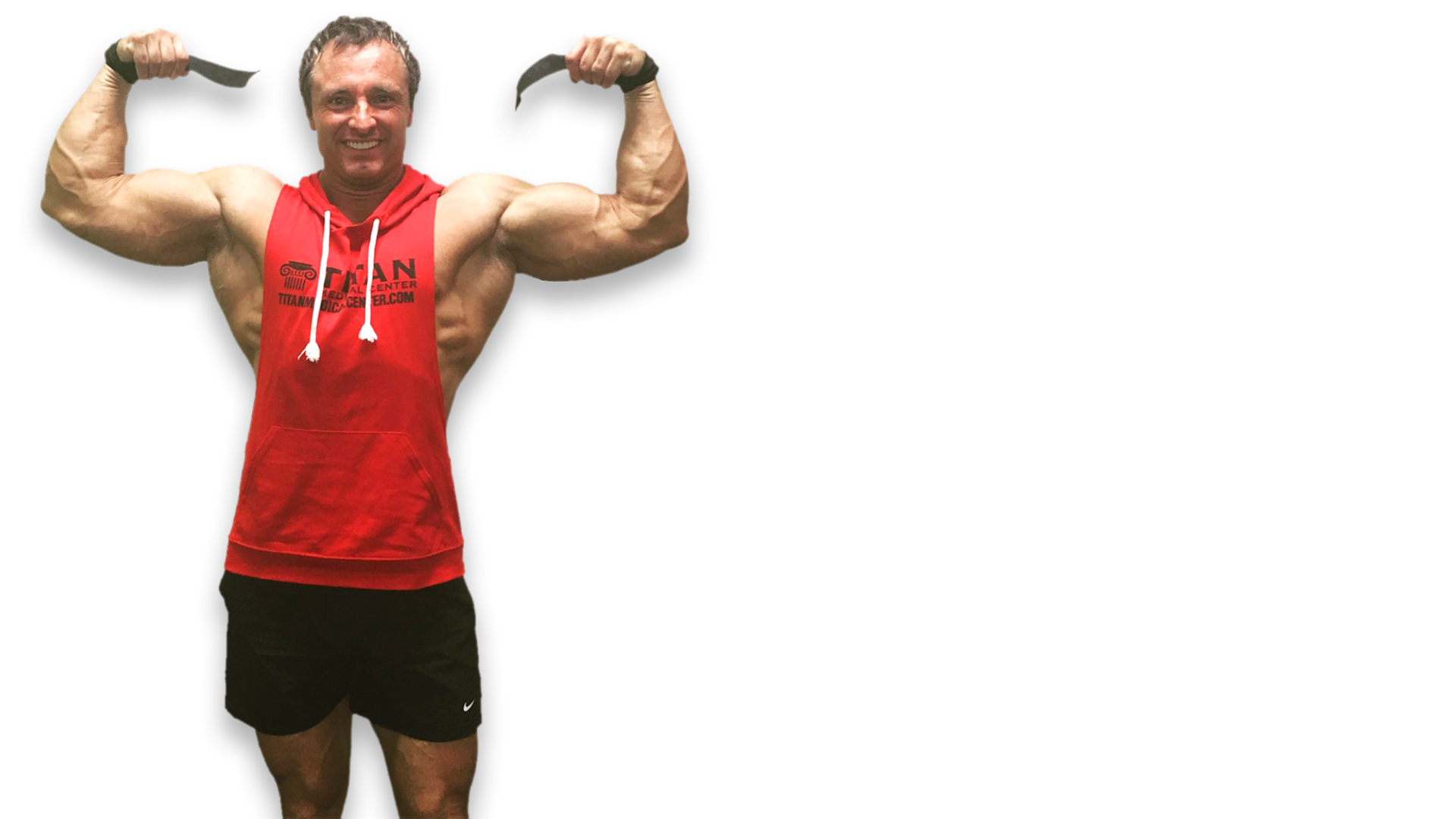 Atrophy is GUARANTEED 
without intentionalACTION
206 lbs.
140 lbs.
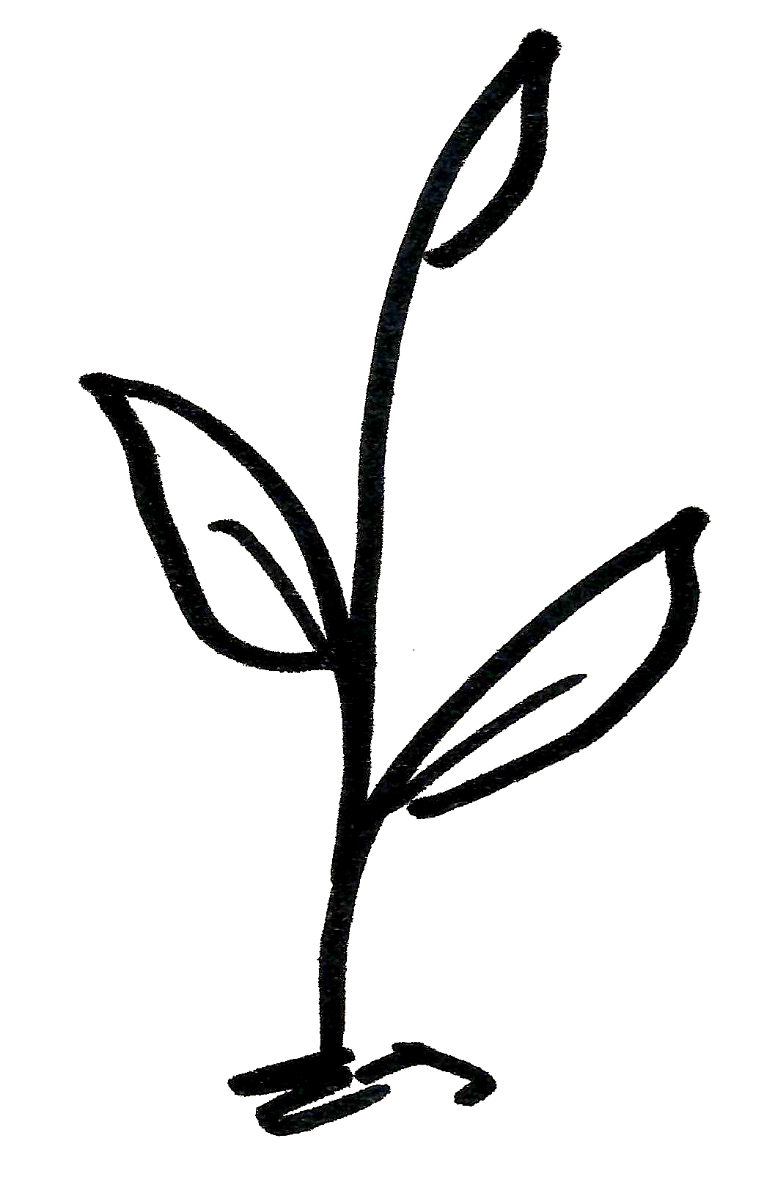 Healthy Things GROW
“
One inconsistency can change people’s perspective.
[Speaker Notes: Opener—trust fall]
“
Organizations don’t change 
people do.
CLARITY
COMPASSION
CHARACTER
COMPETENCY
COMMITMENT
CONNECTION
CONTRIBUTION
CONSISTENCY
PILLARS of
TRUST
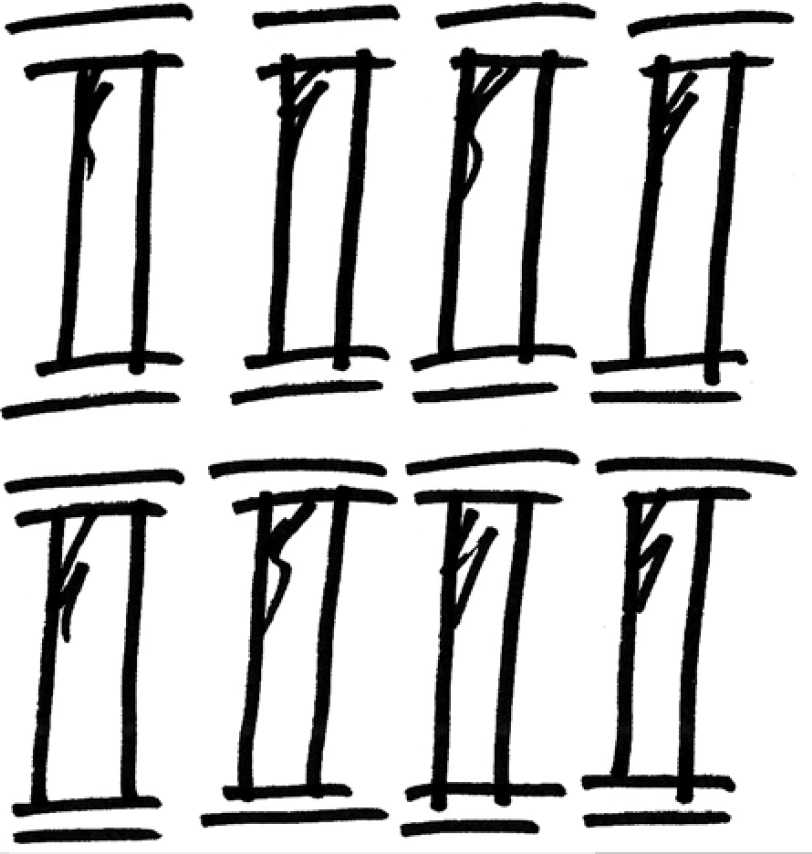 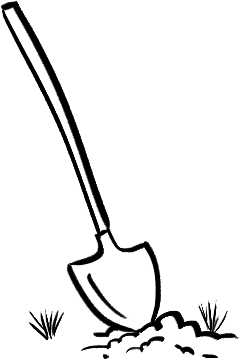 People put faith in those who care beyond themselves.
Do the work.
“
Everything of value is built on trust.
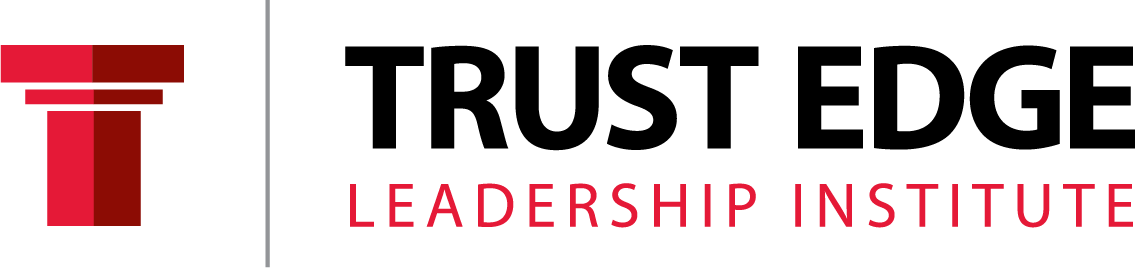 www.TrustEdge.com